VRIJEME JE ZA SELFIE
Božana Tenji, prof.savjetnica
  Šibenik, 29. listopada 2021.
Što je SELFIE i kako vam može pomoći u razvijanju digitalne strategije škole
https://ec.europa.eu/education/schools-go-digital_hr
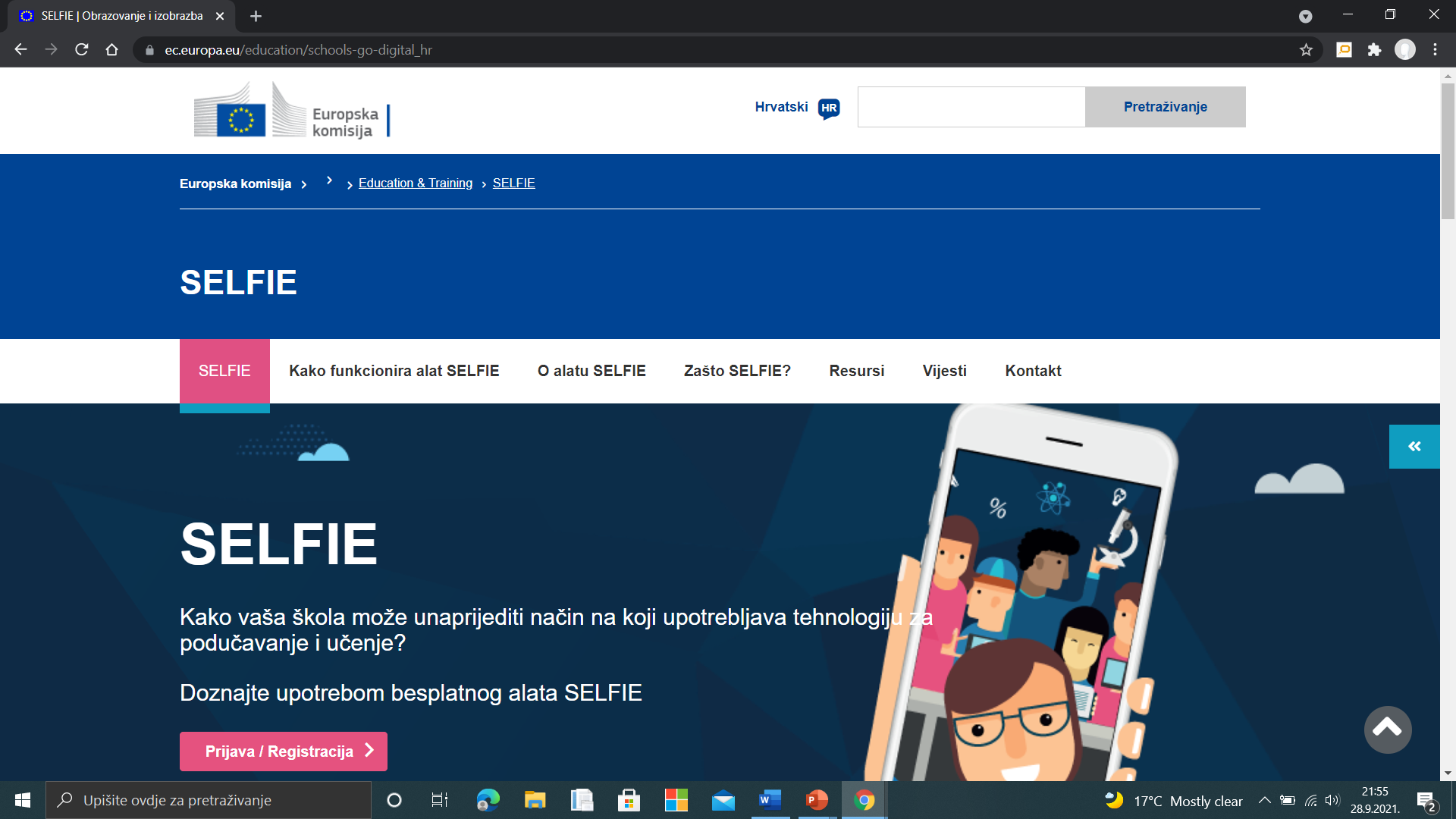 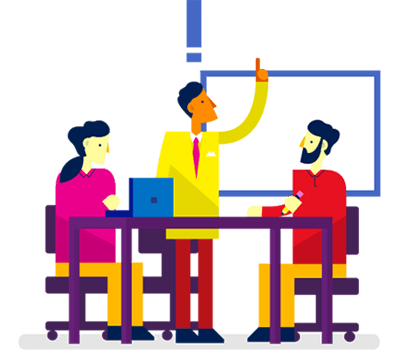 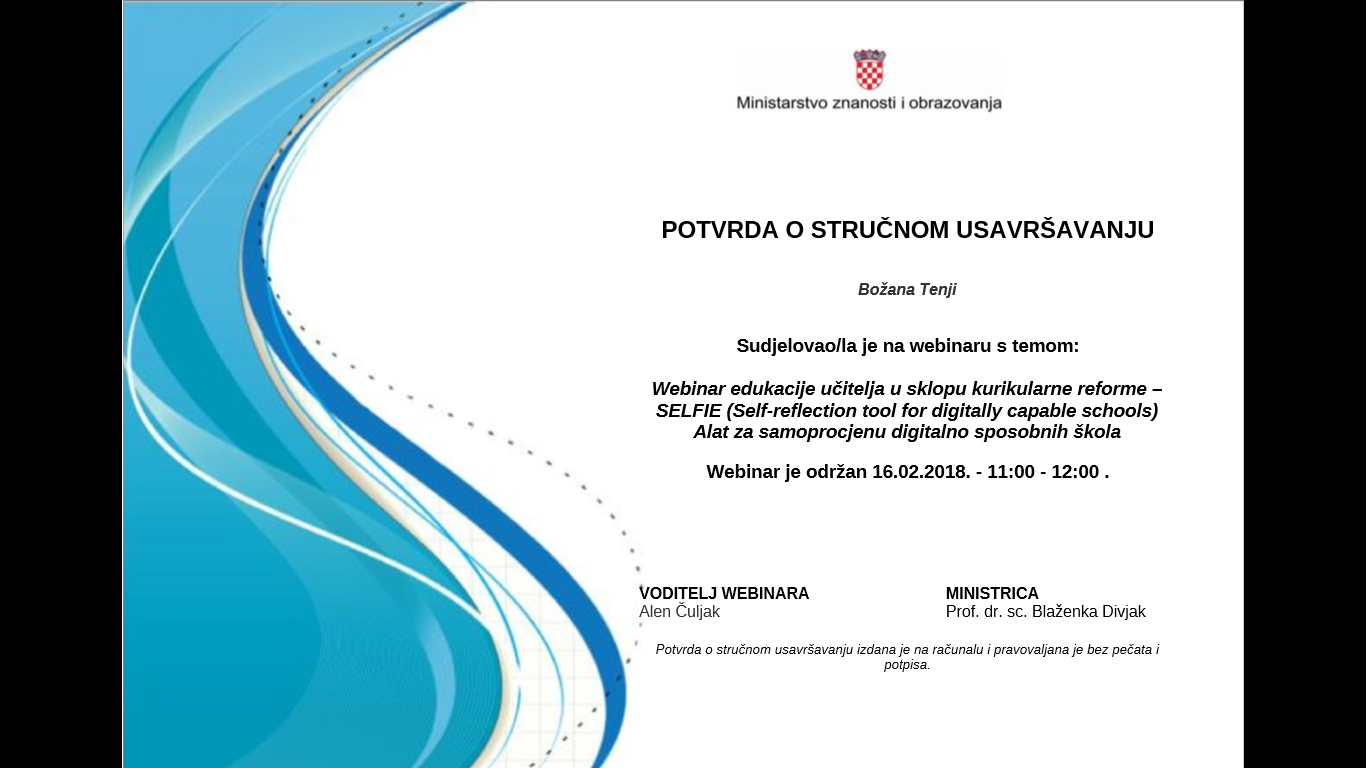 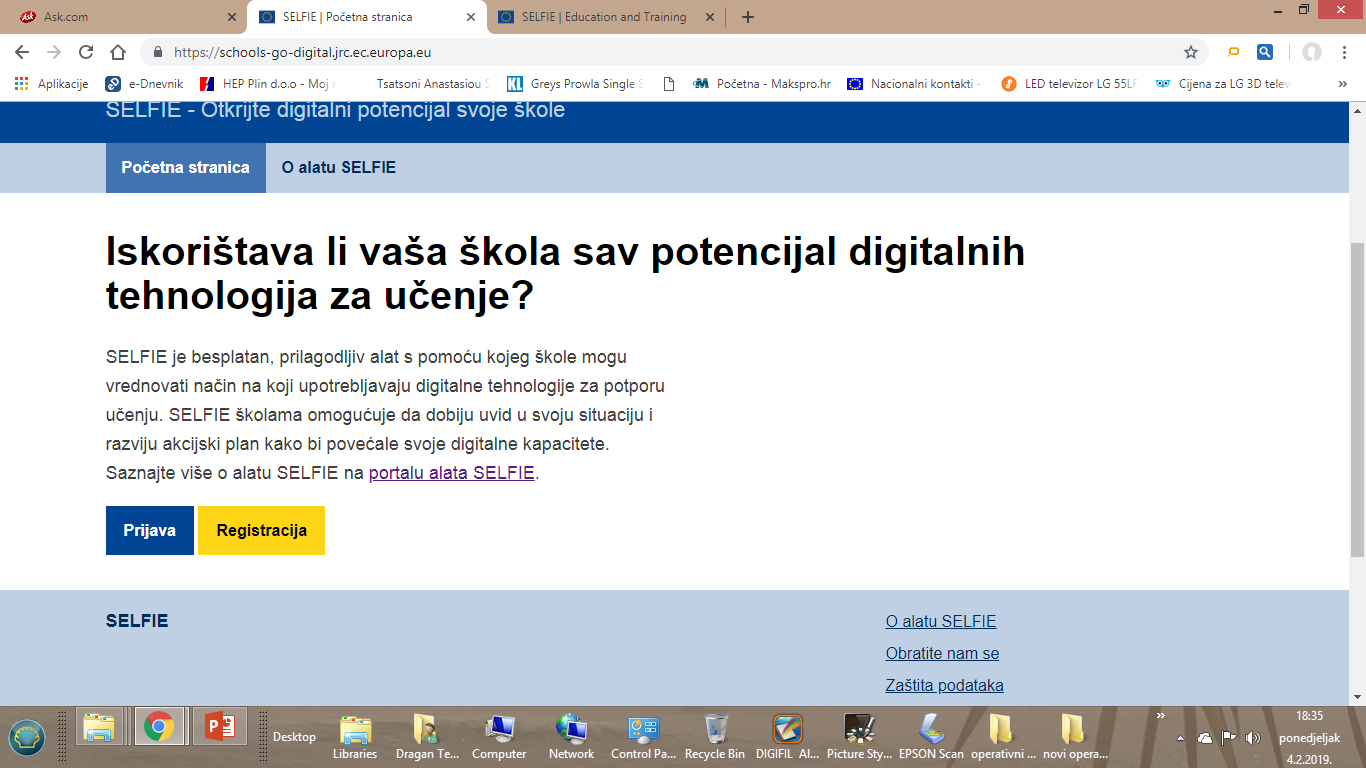 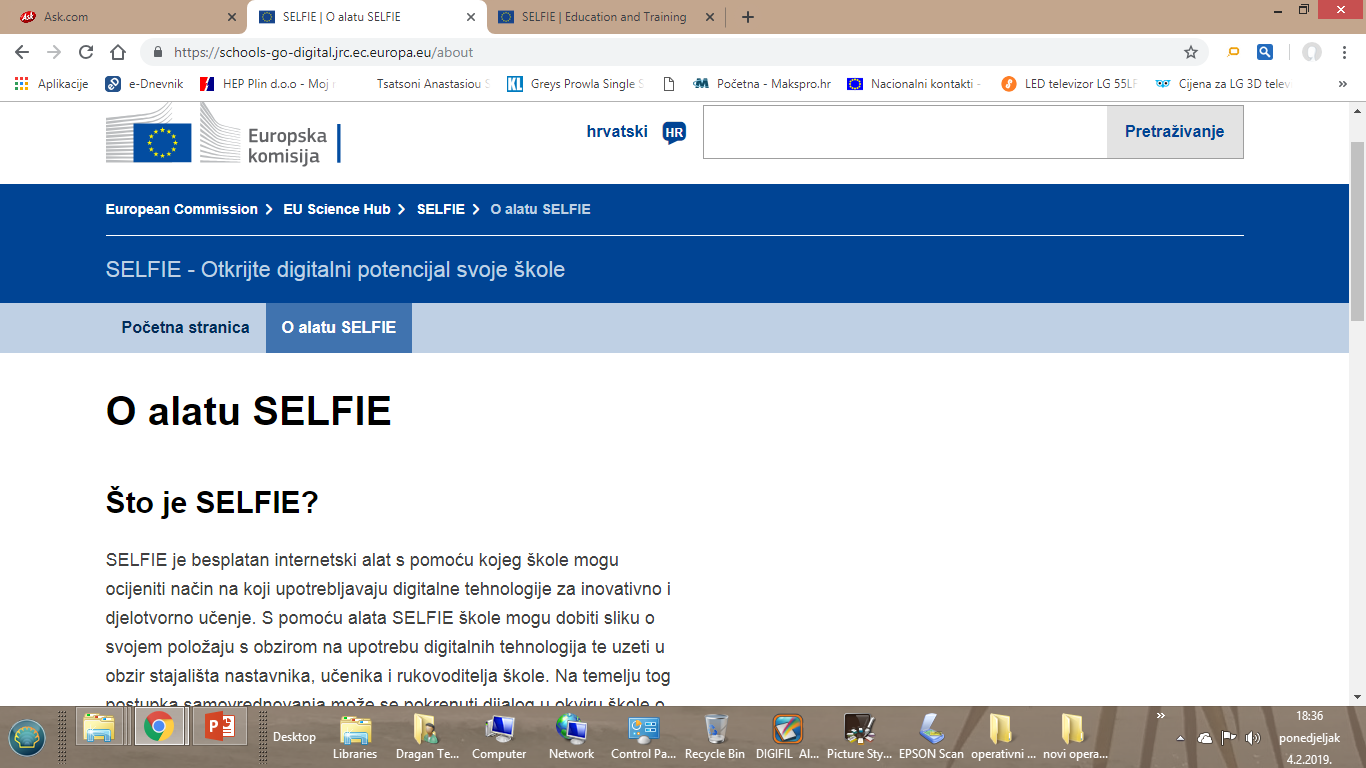 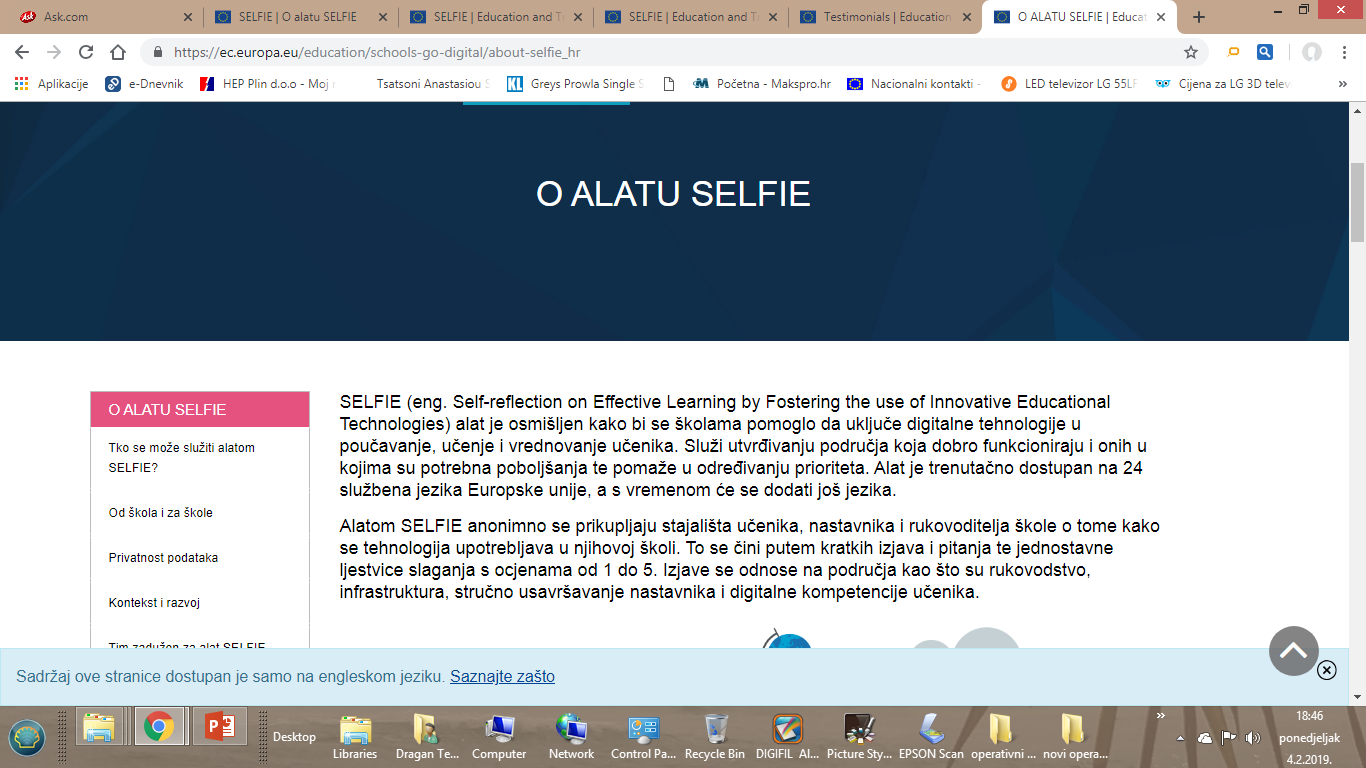 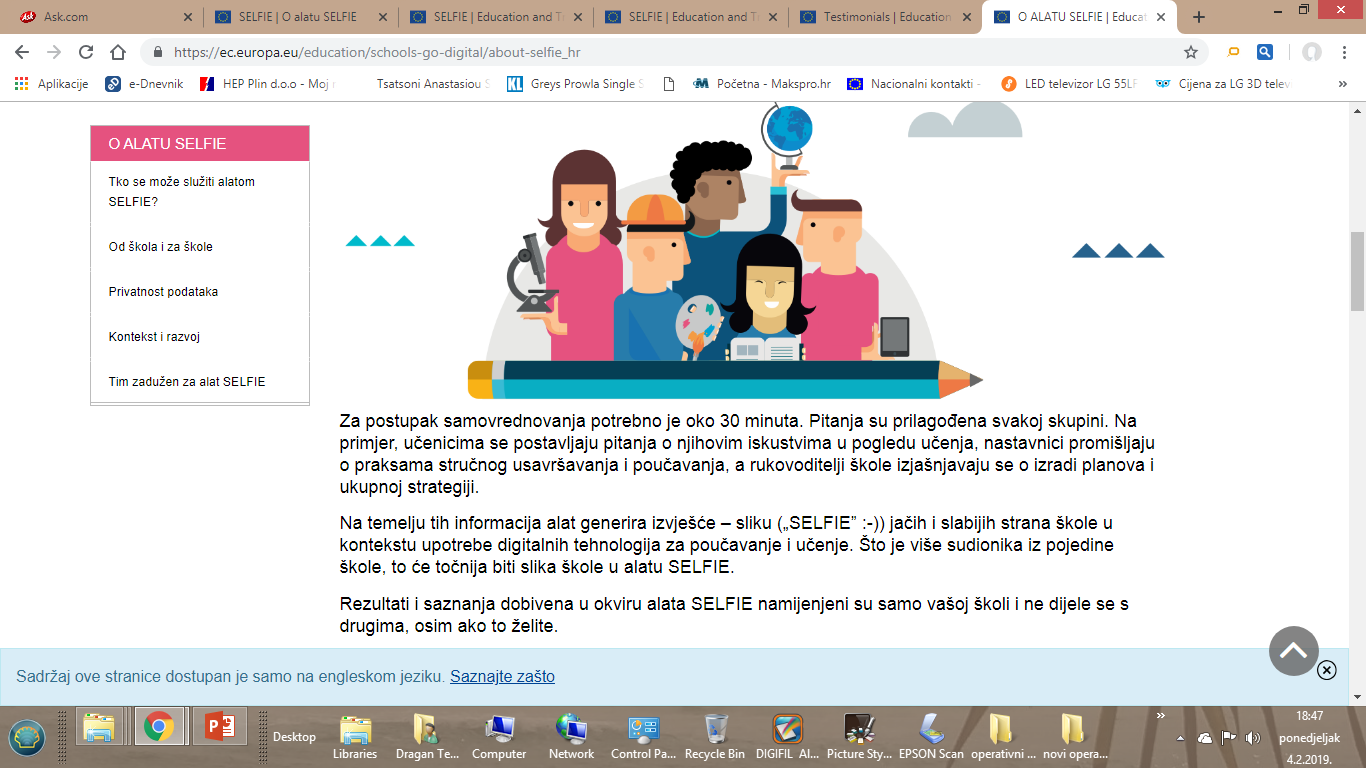 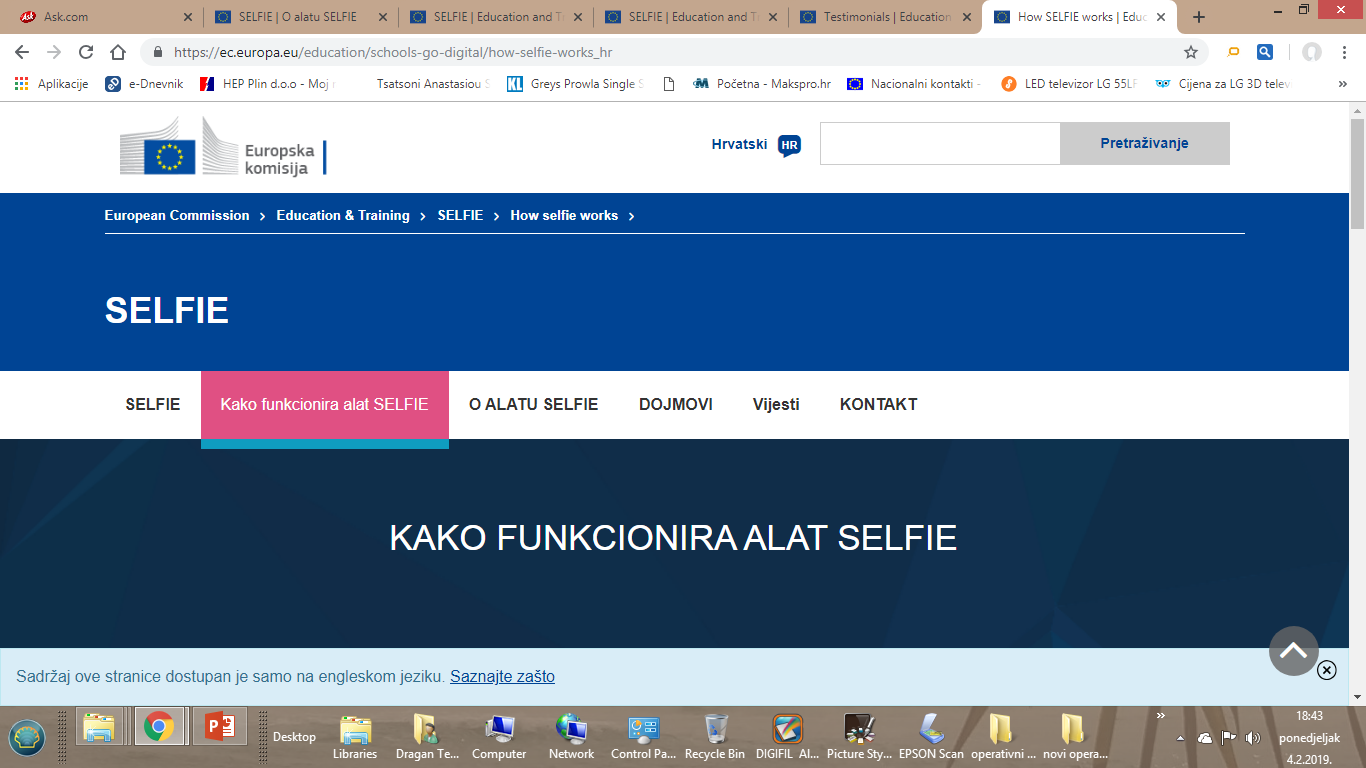 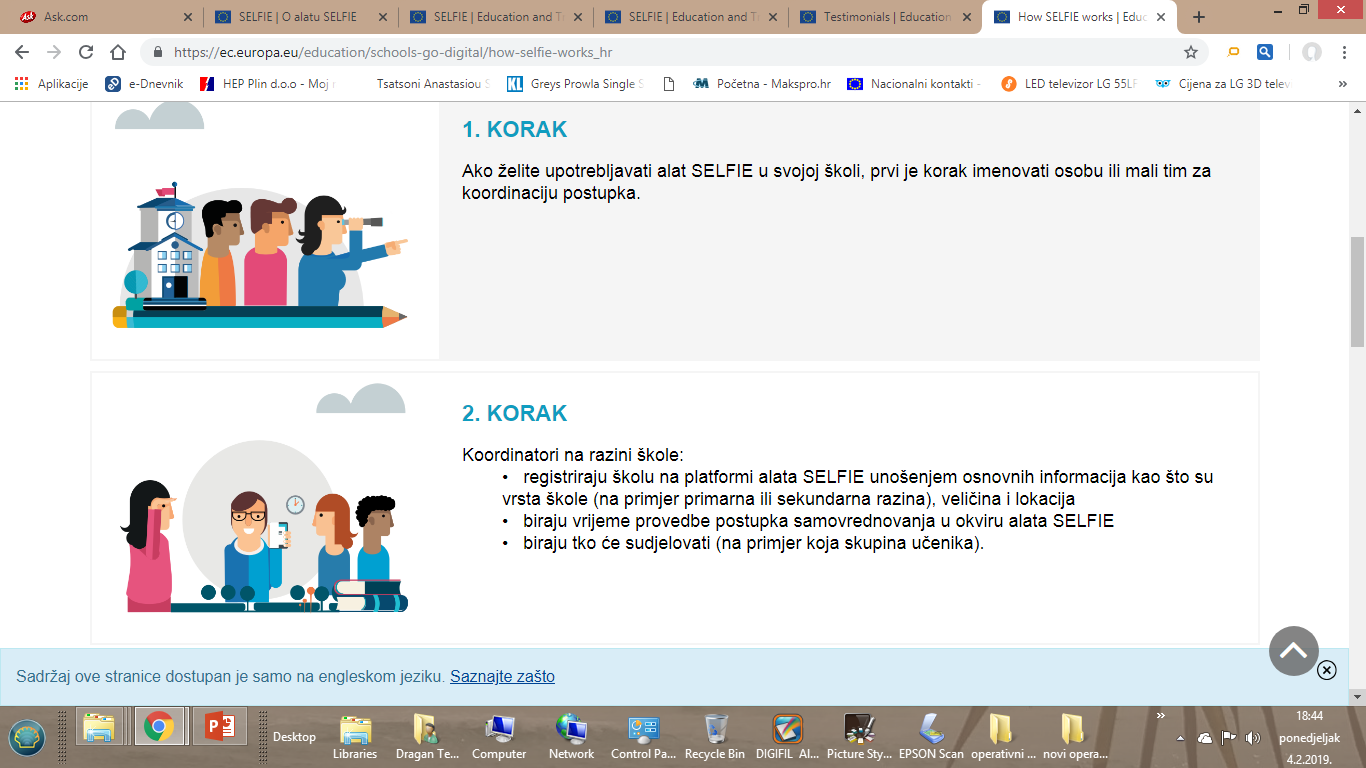 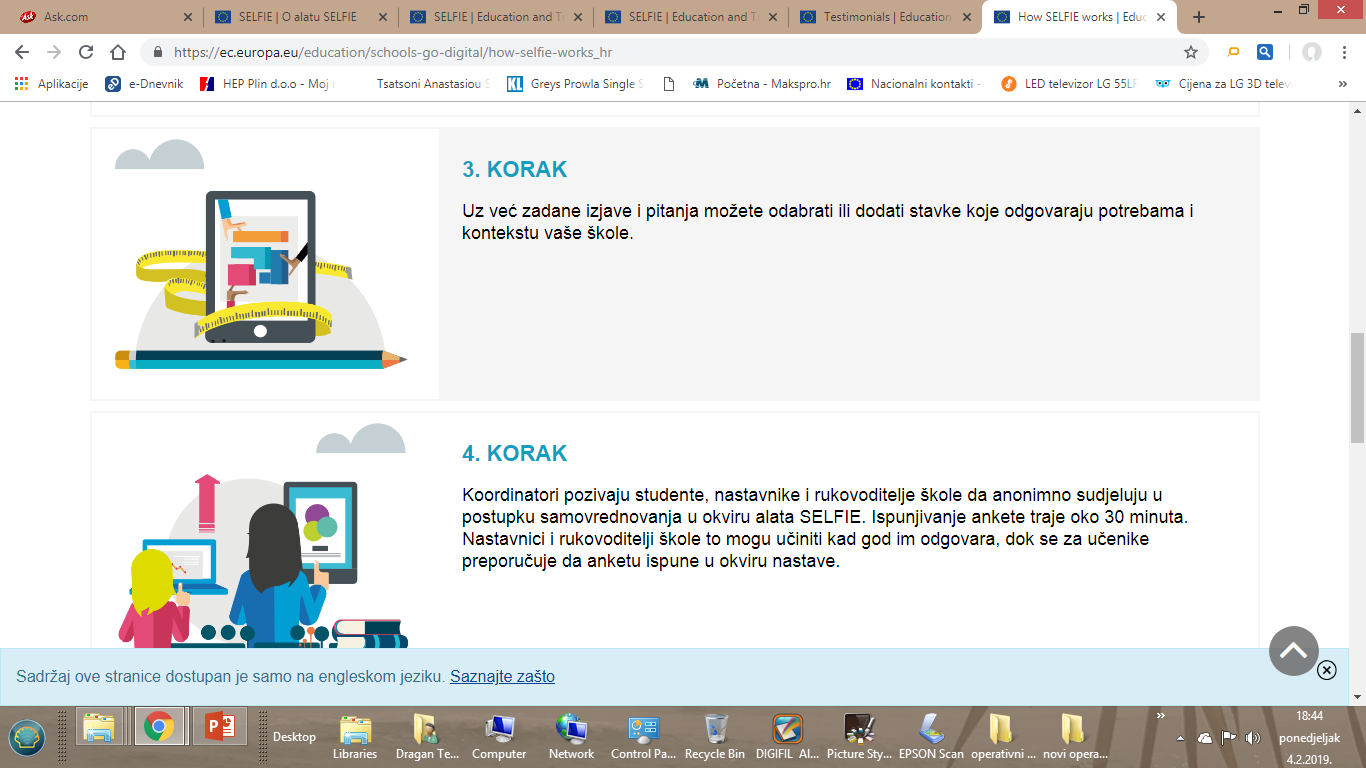 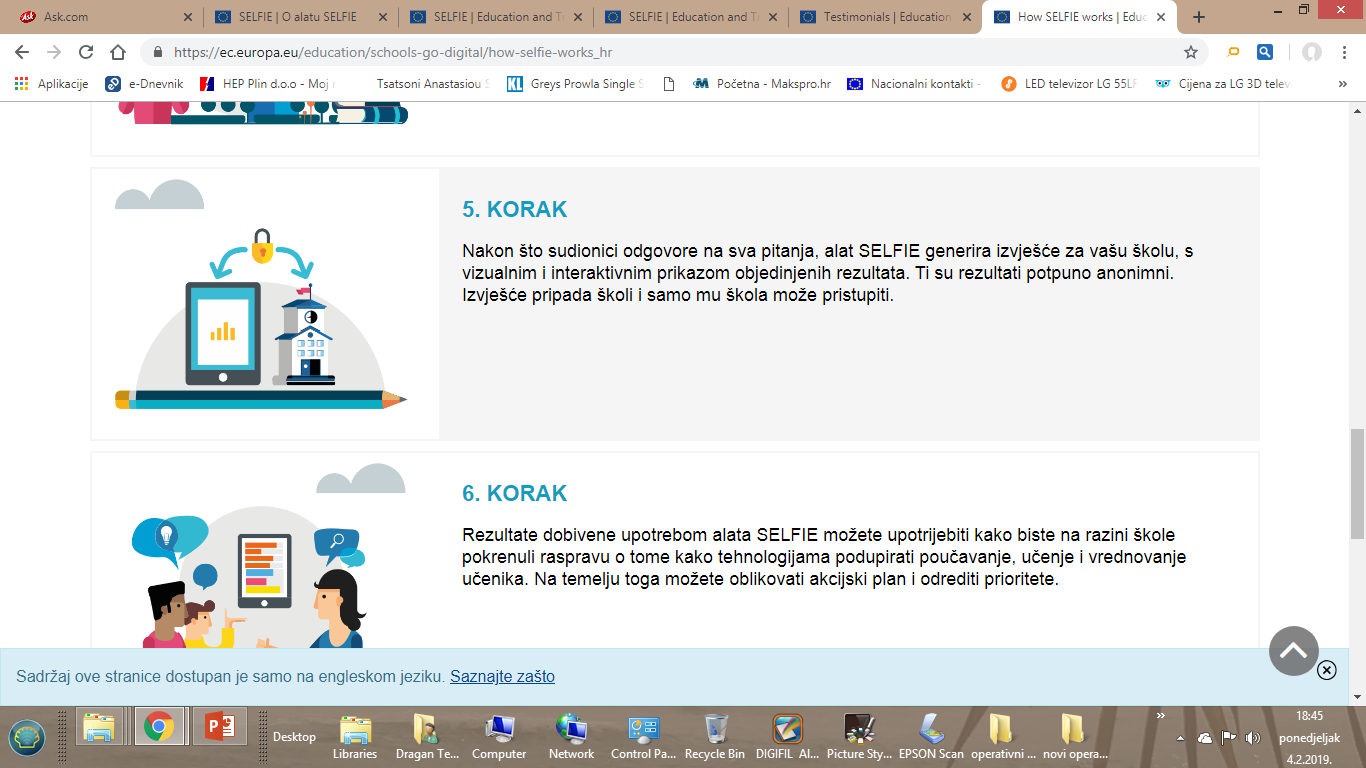 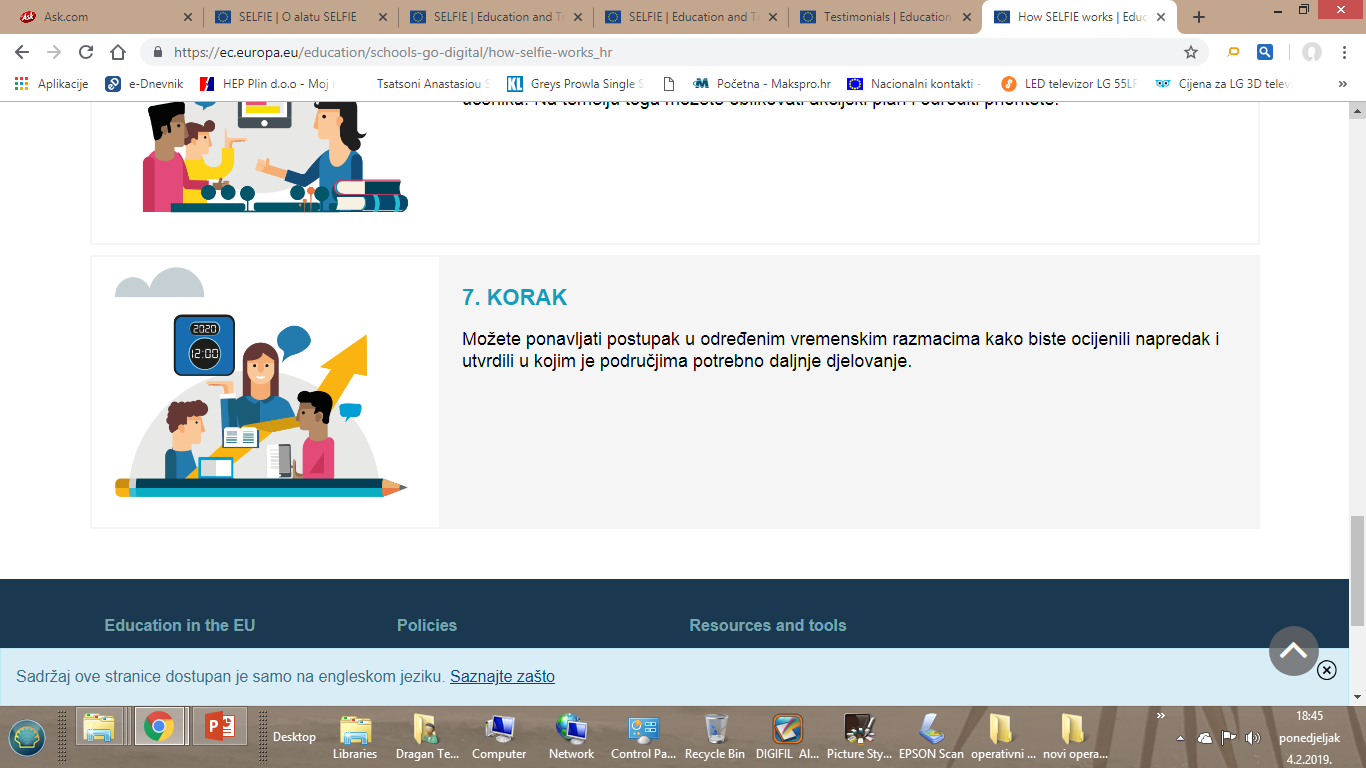 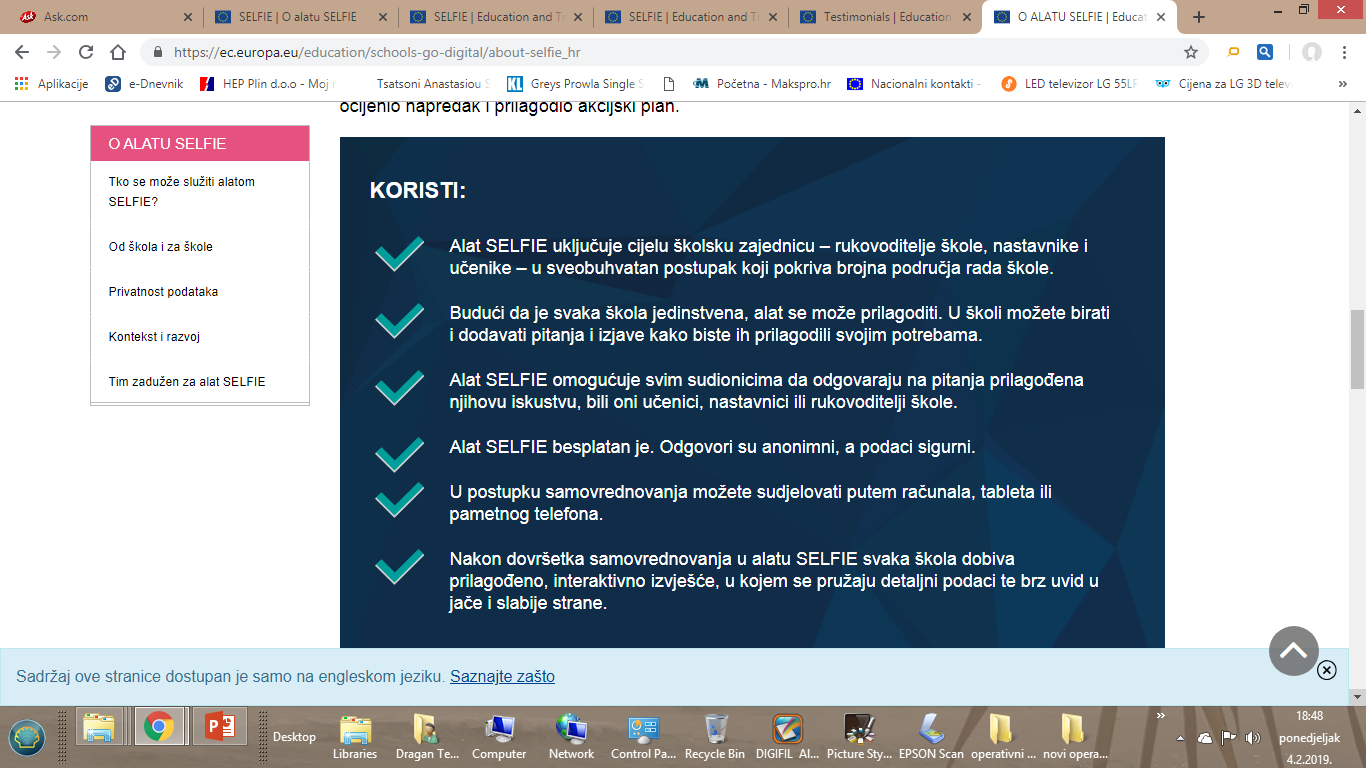 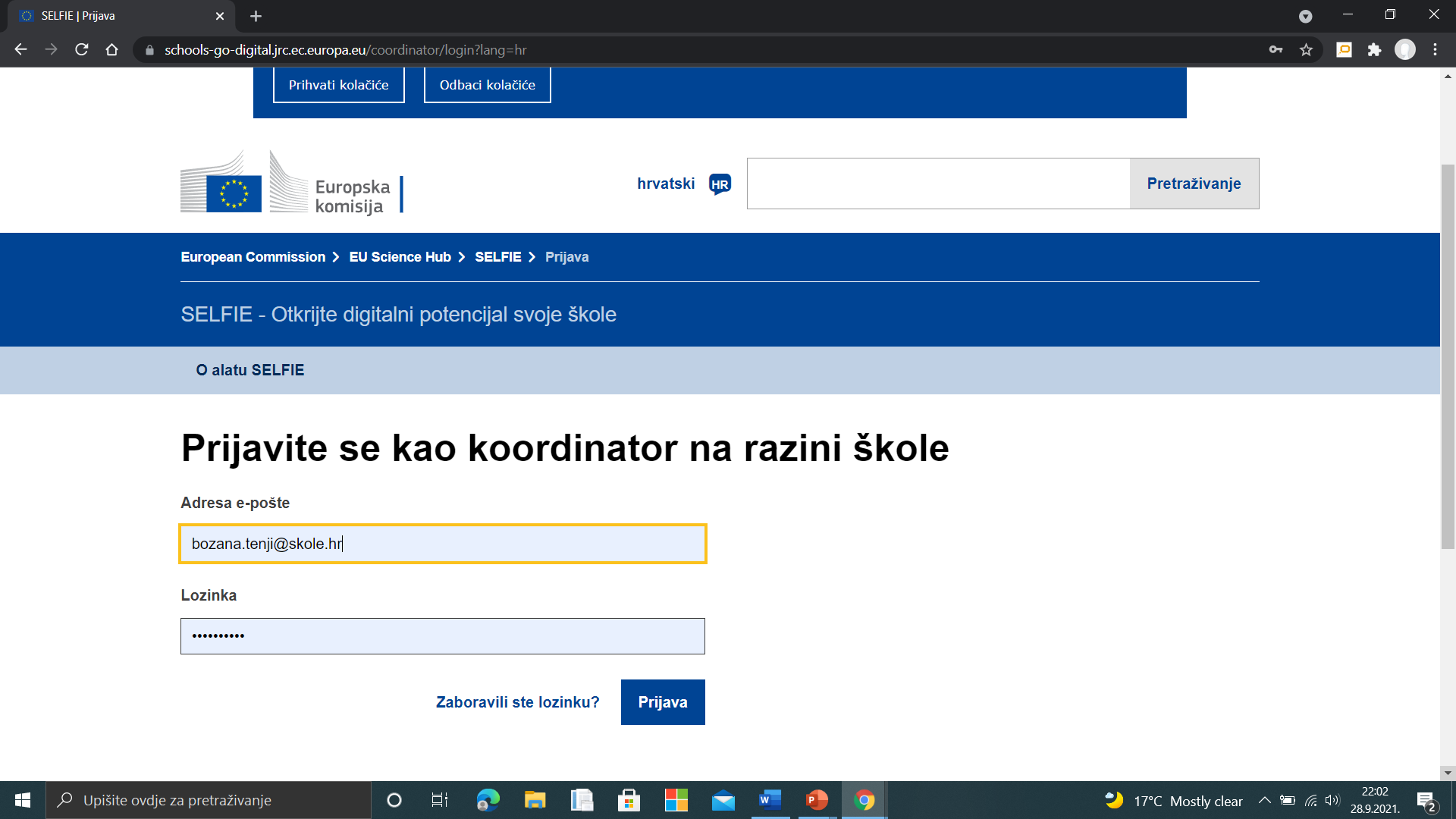 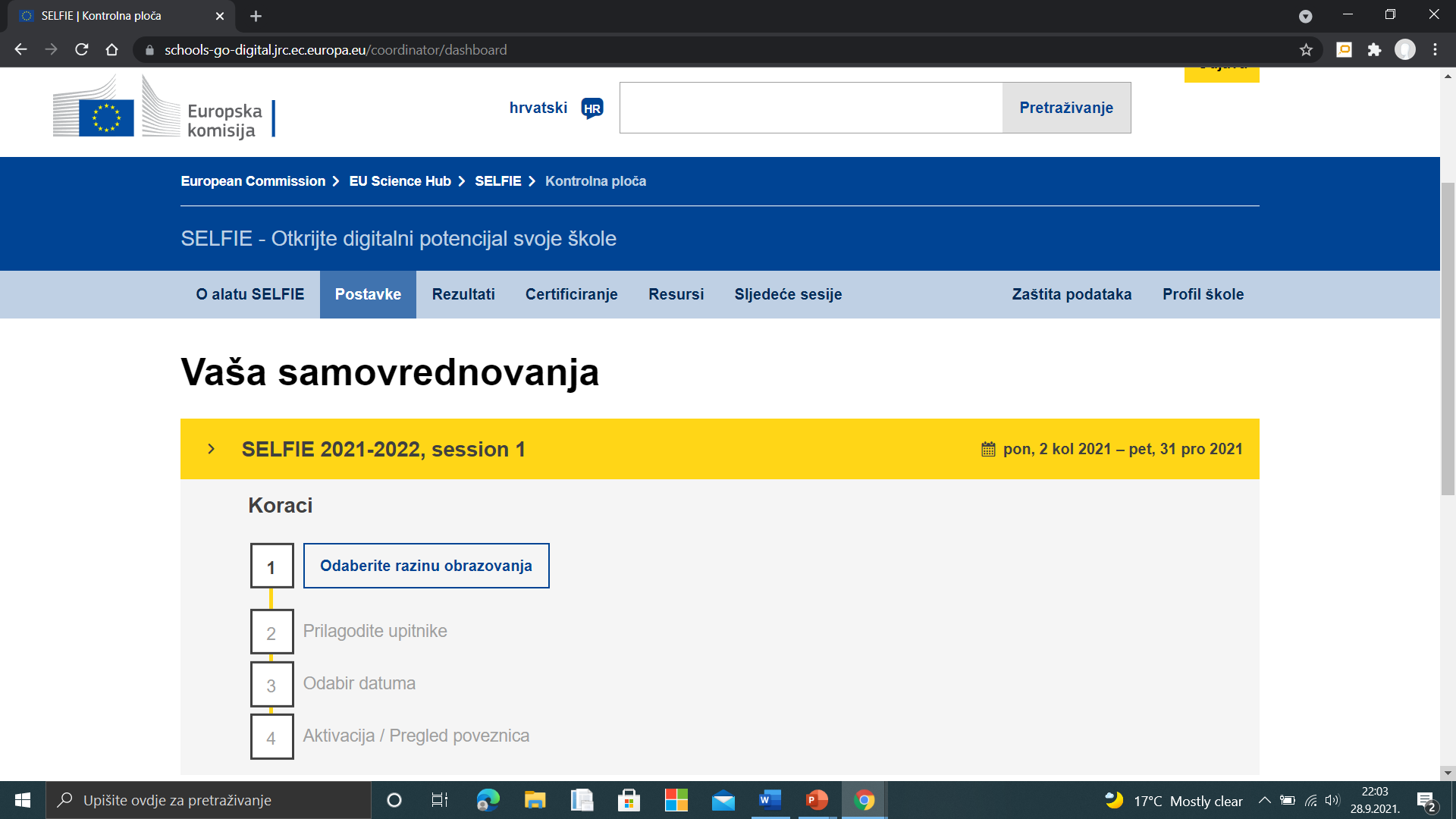 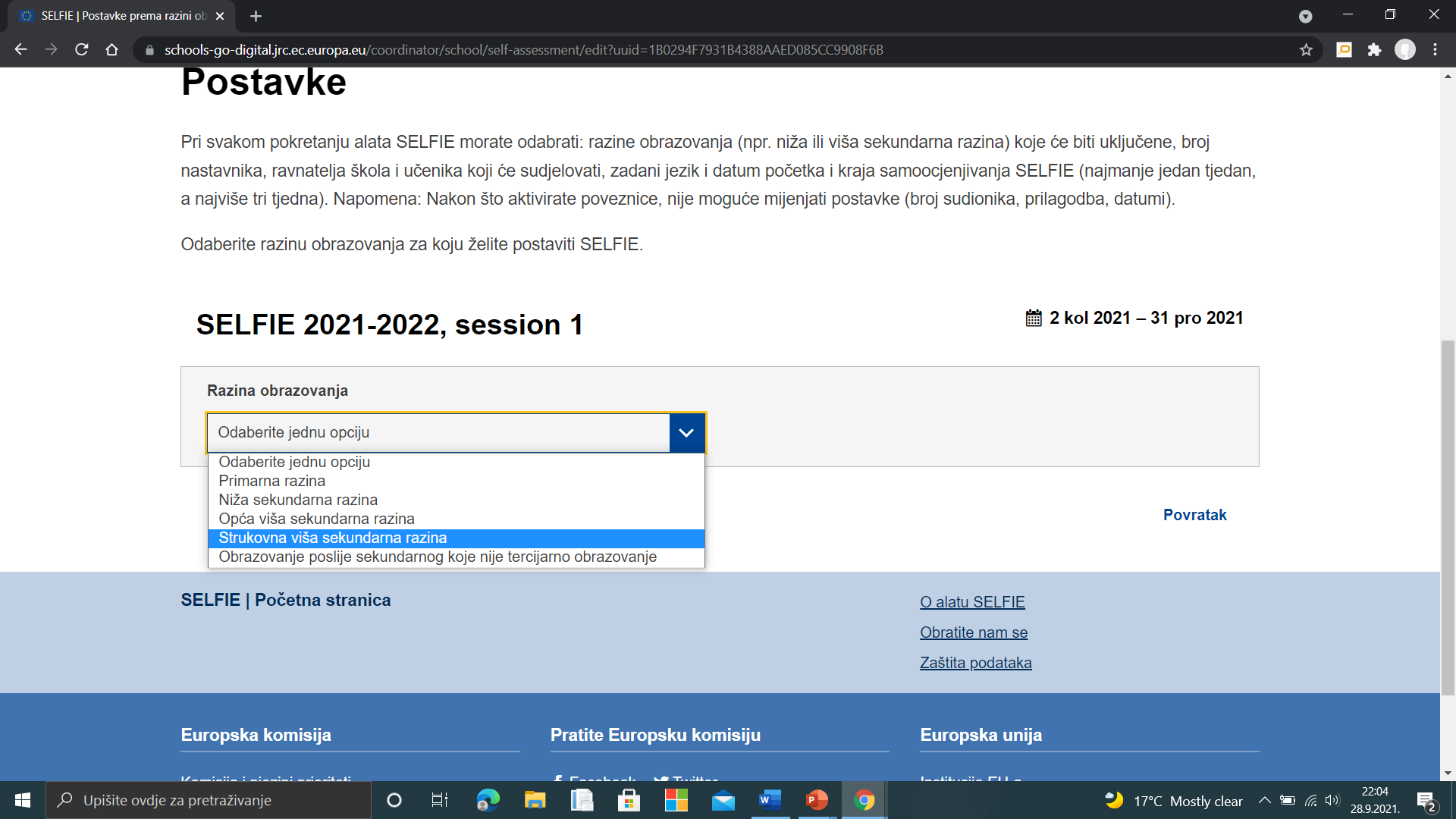 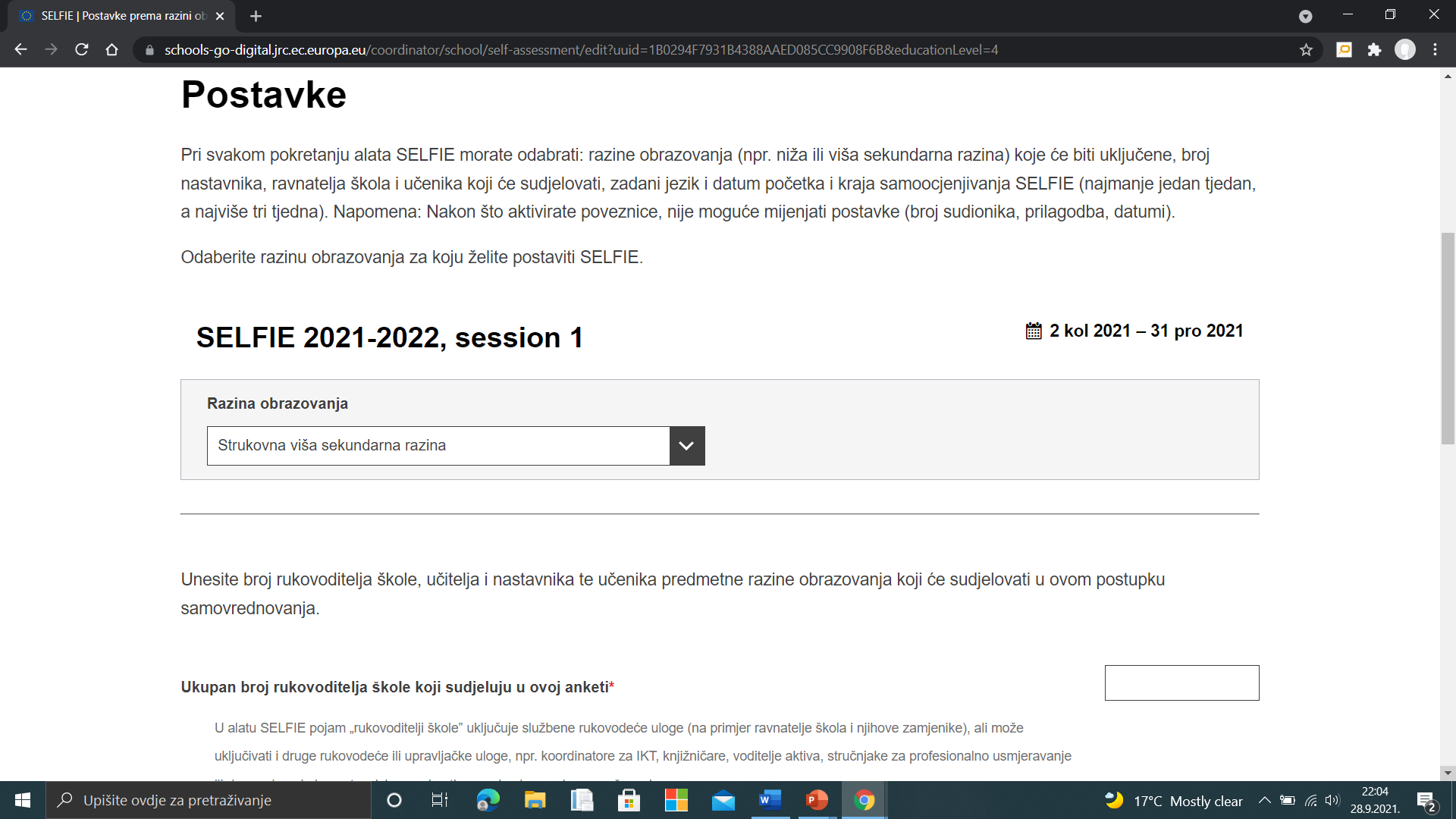 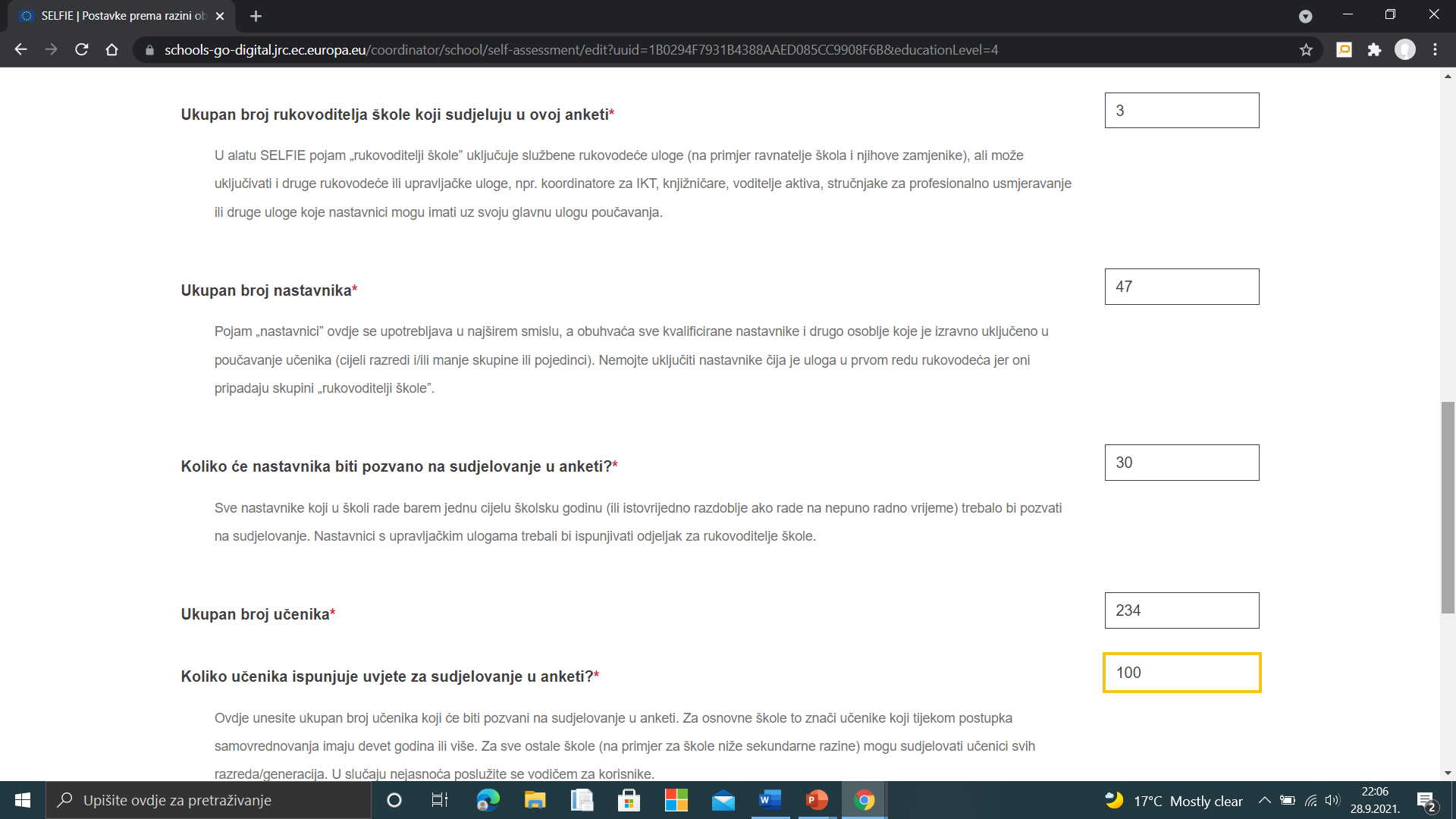 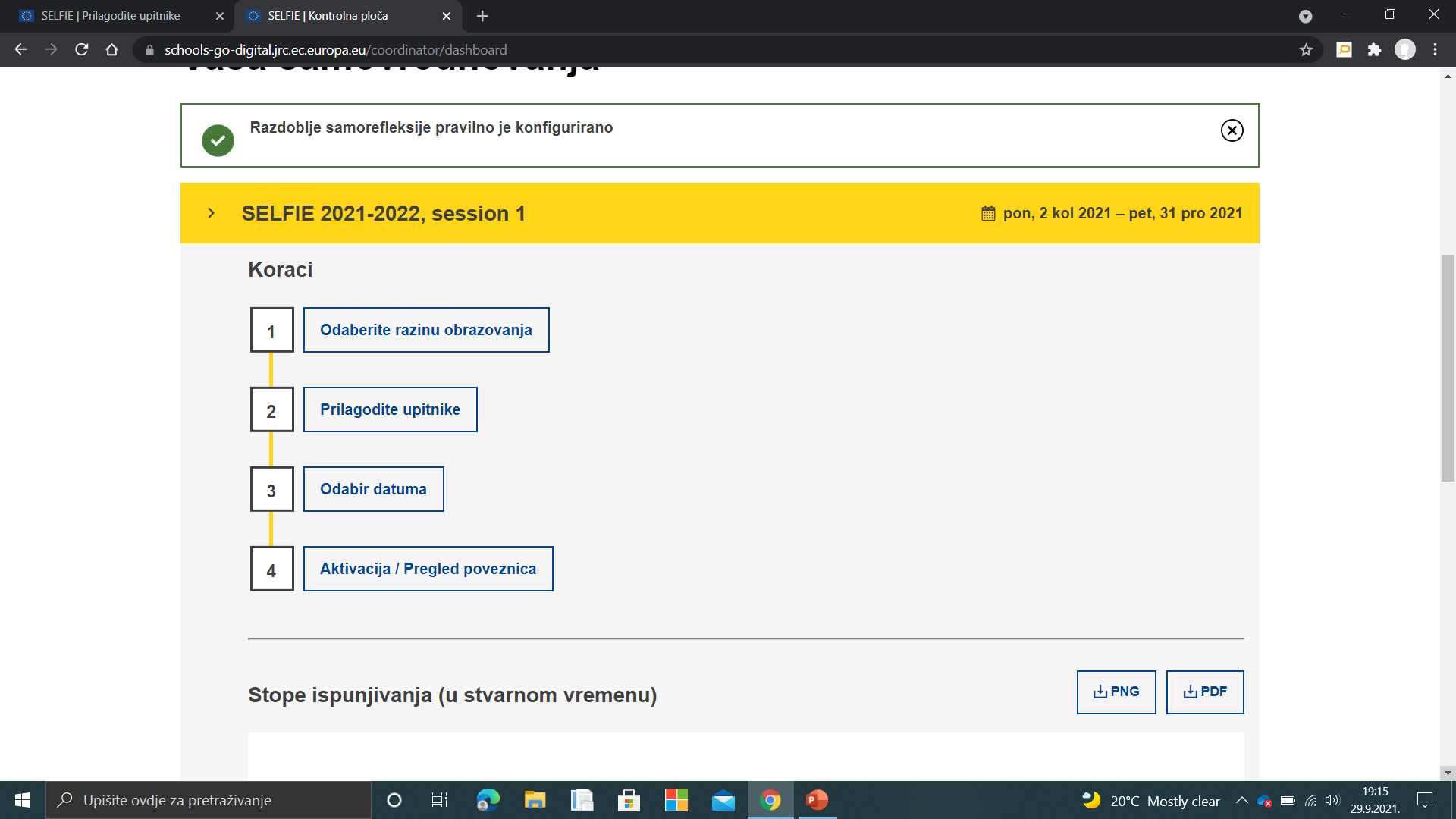 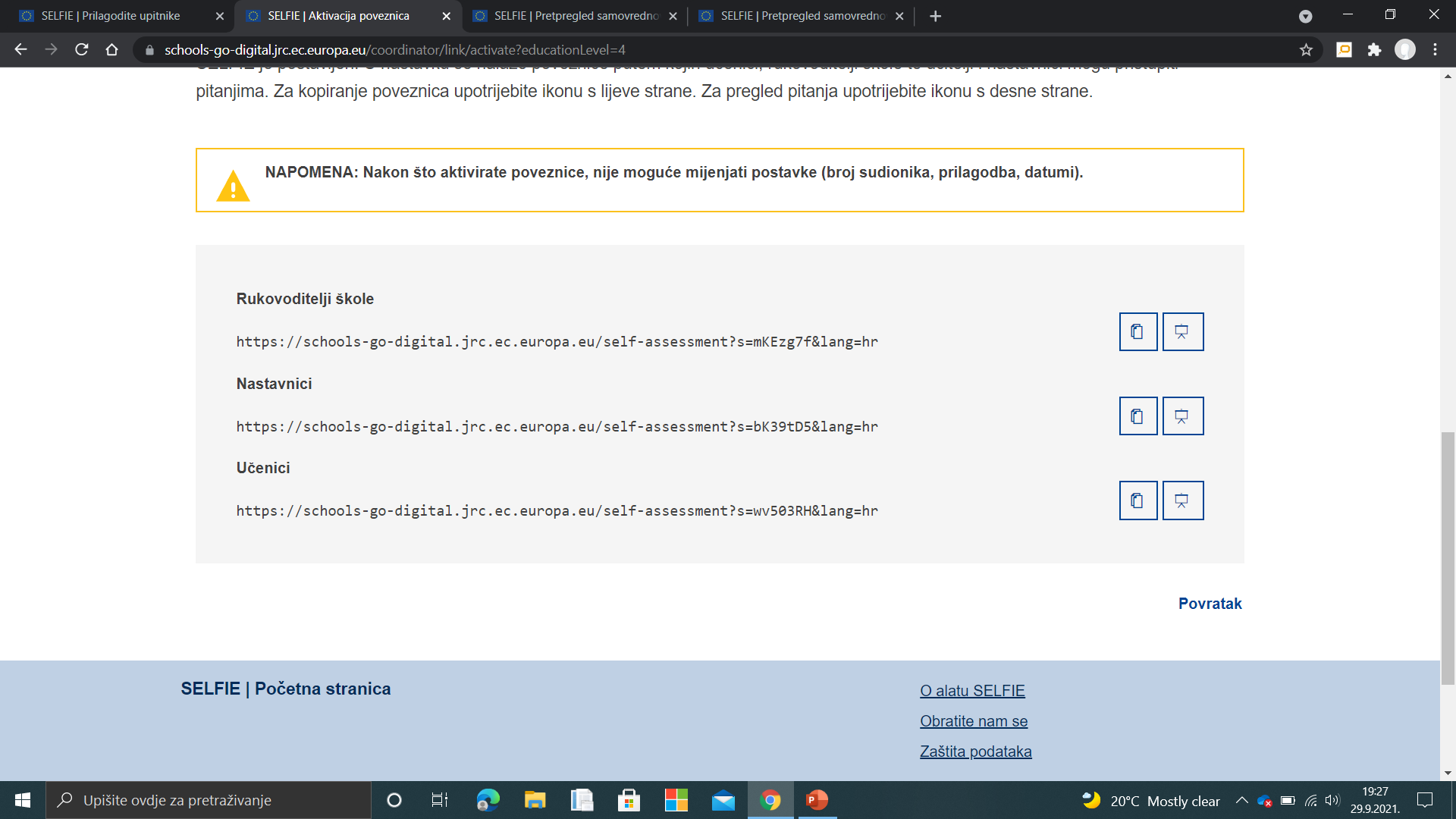 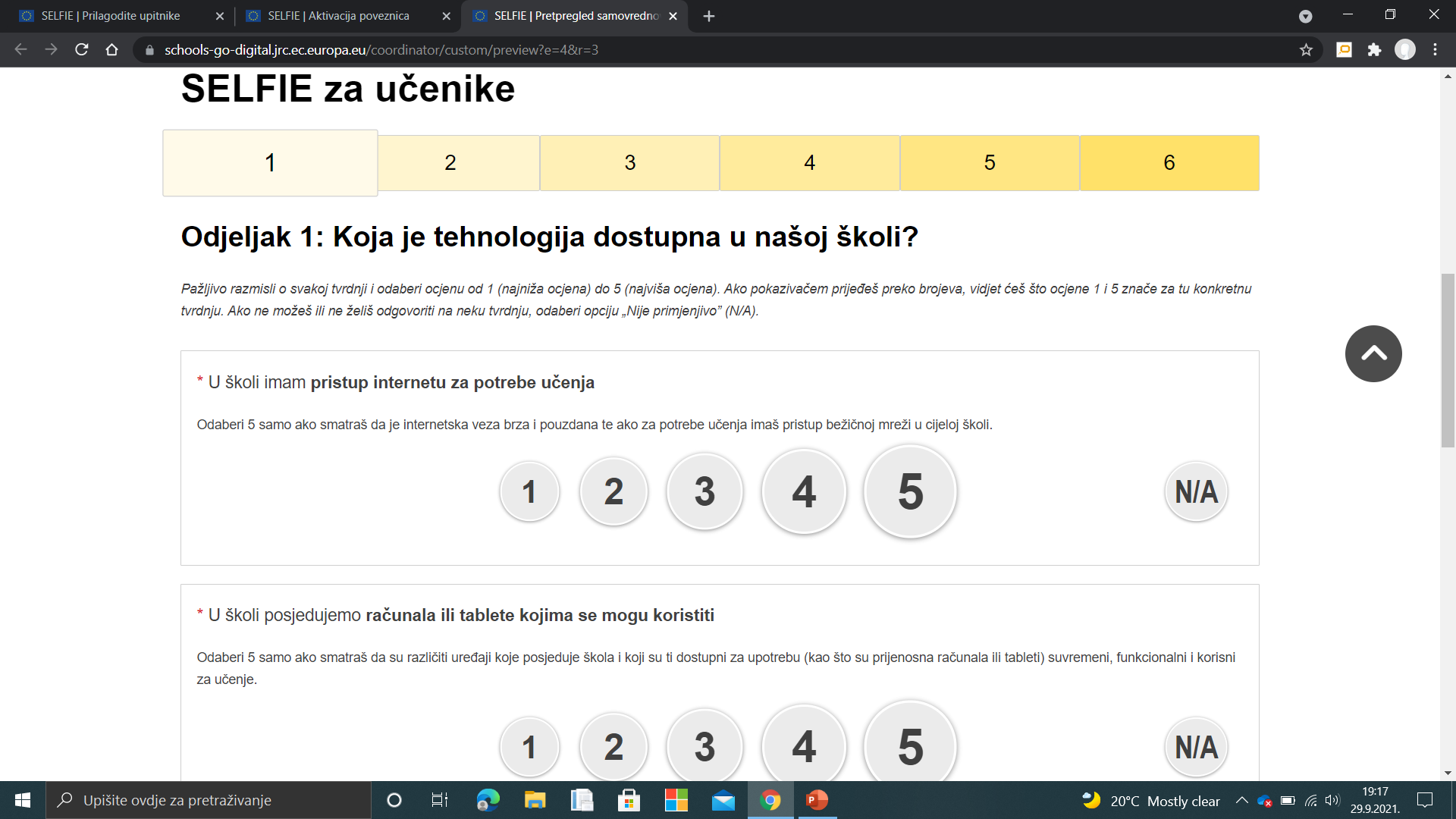 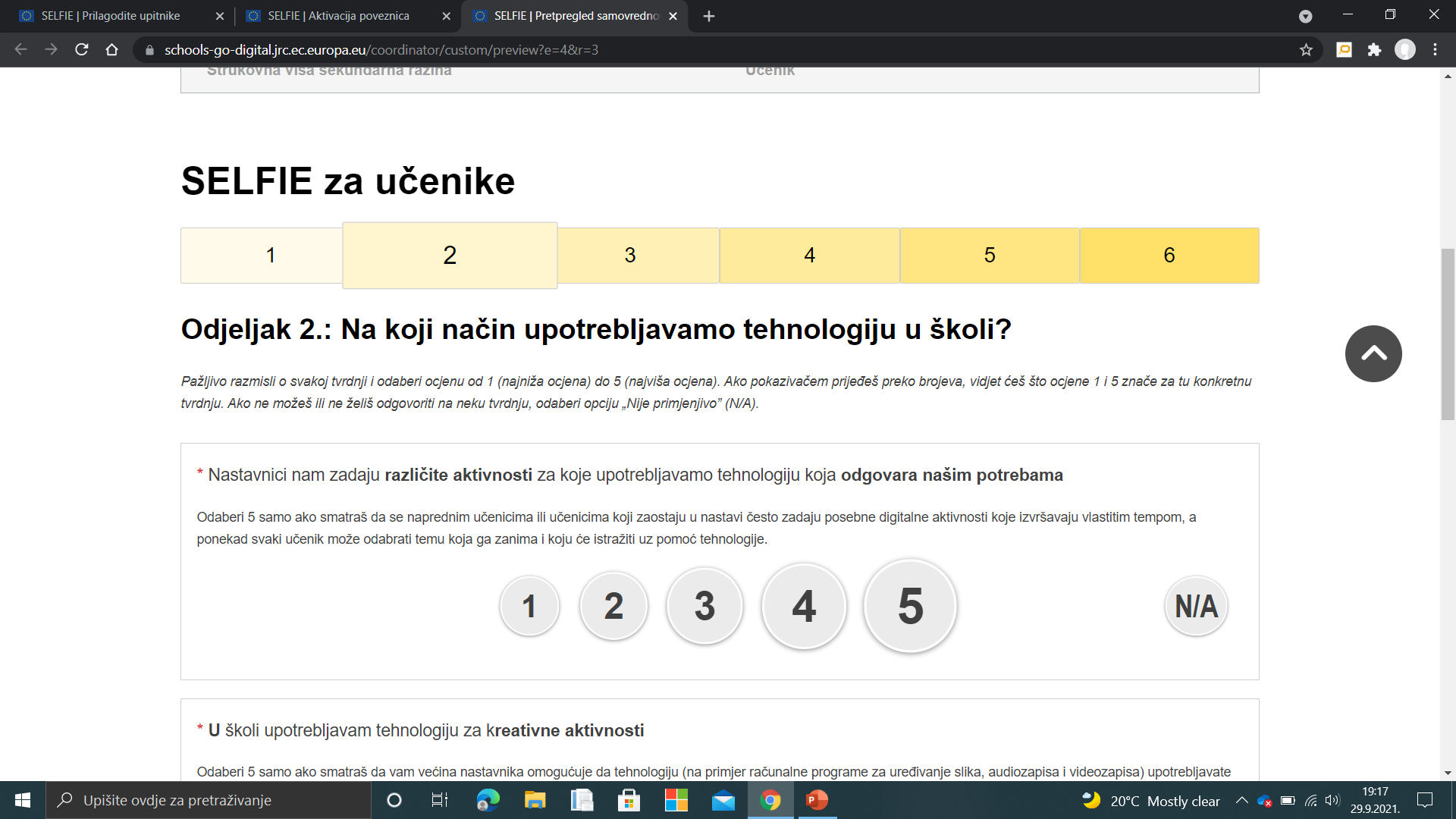 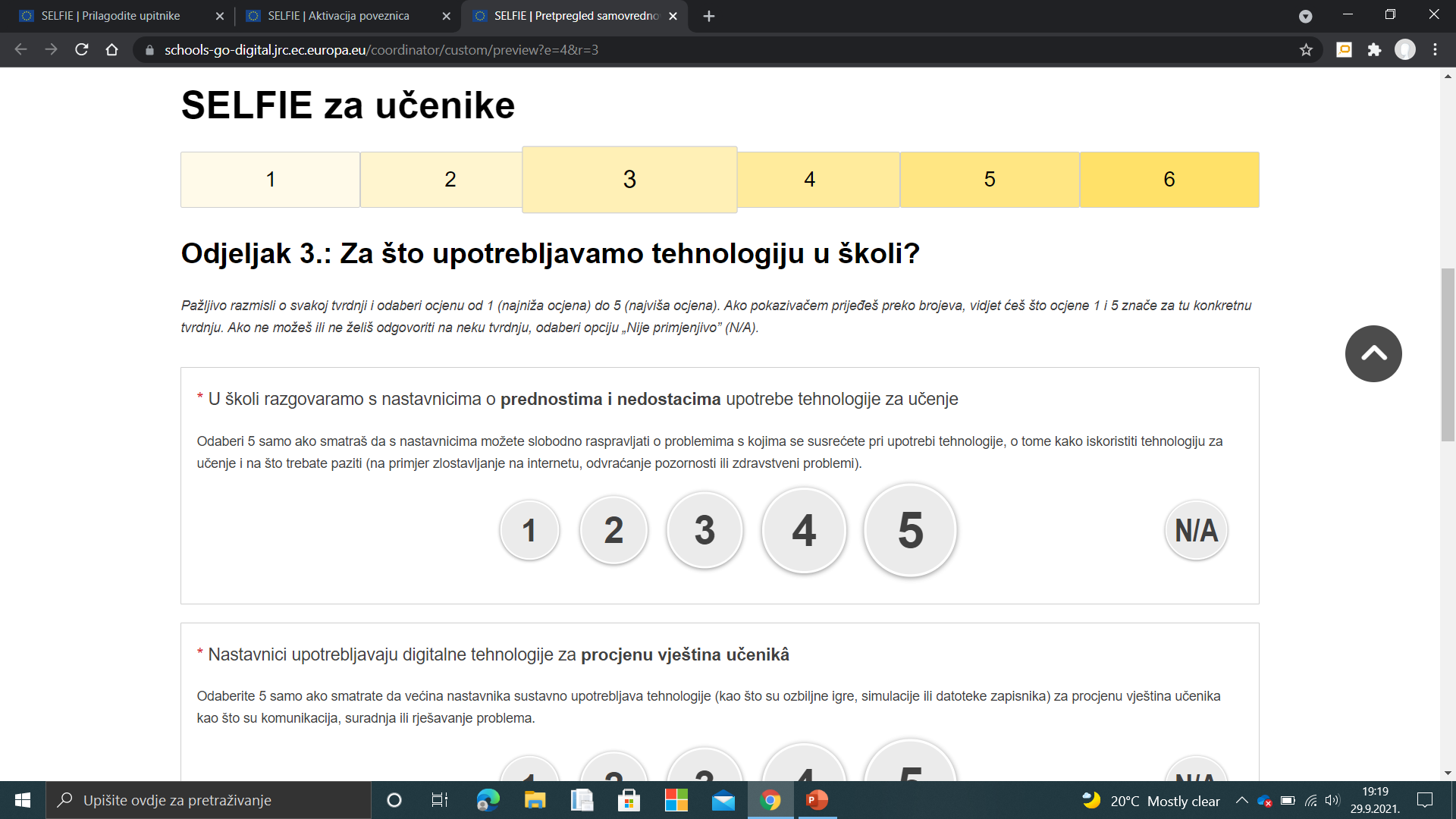 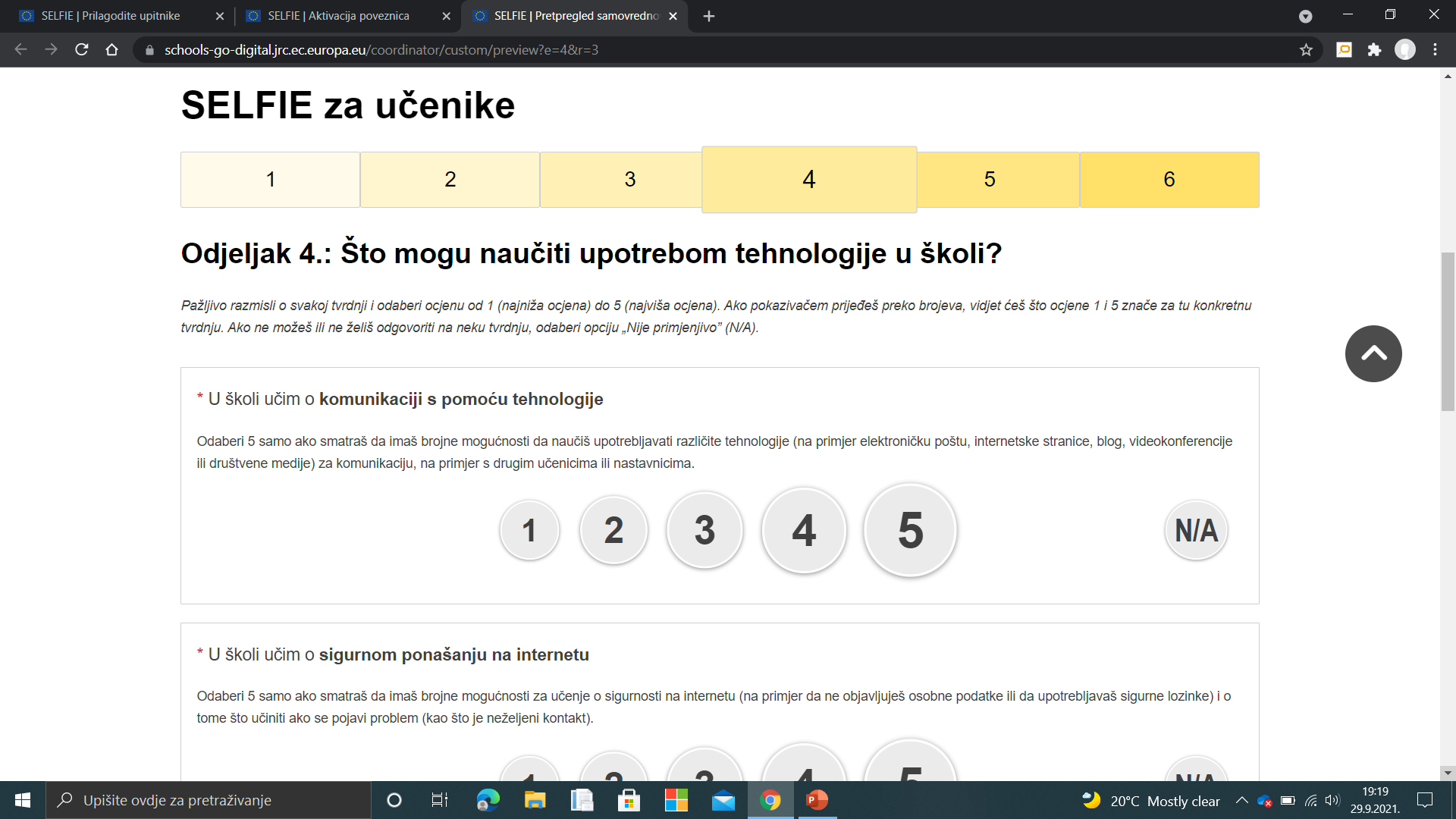 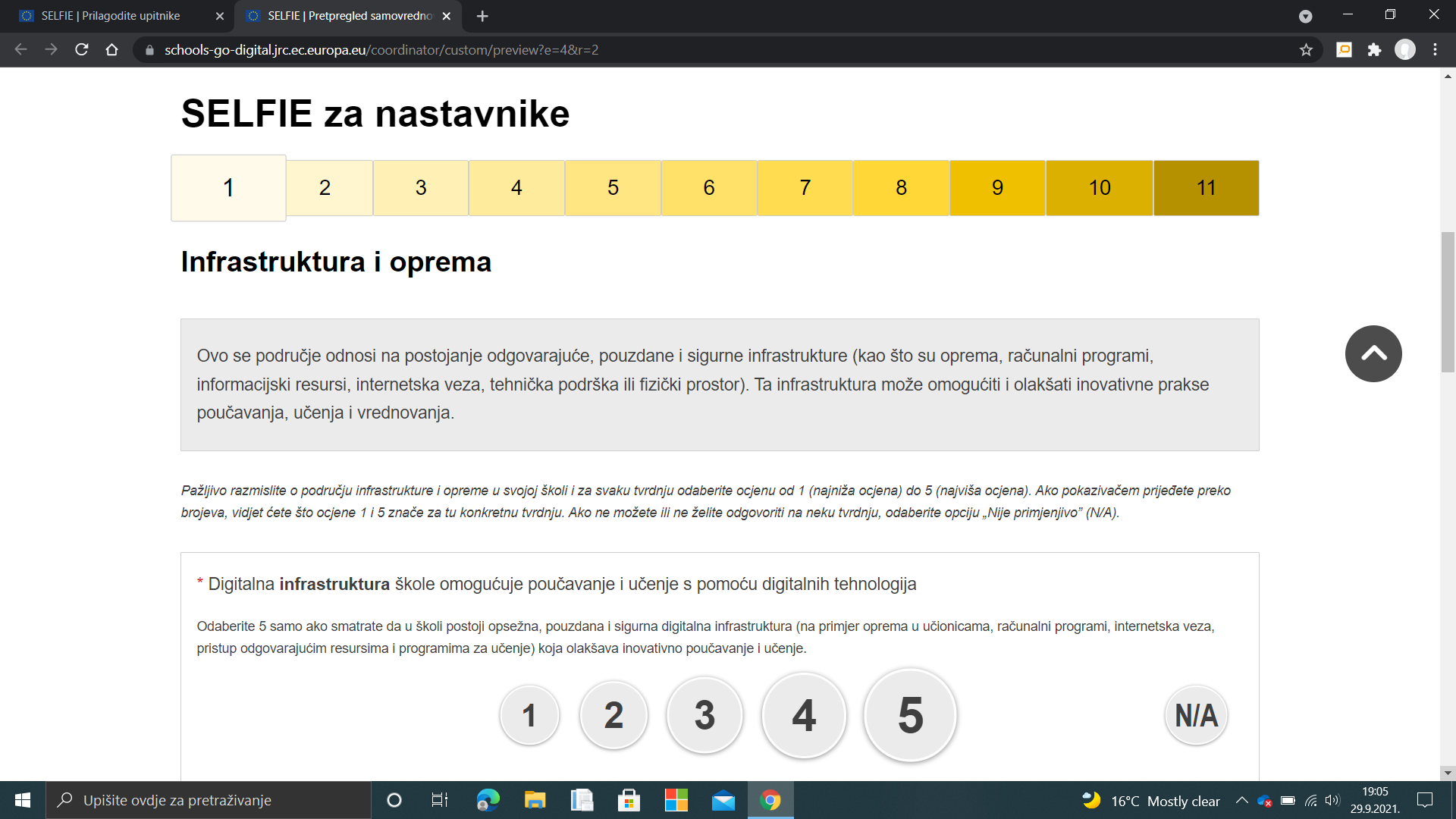 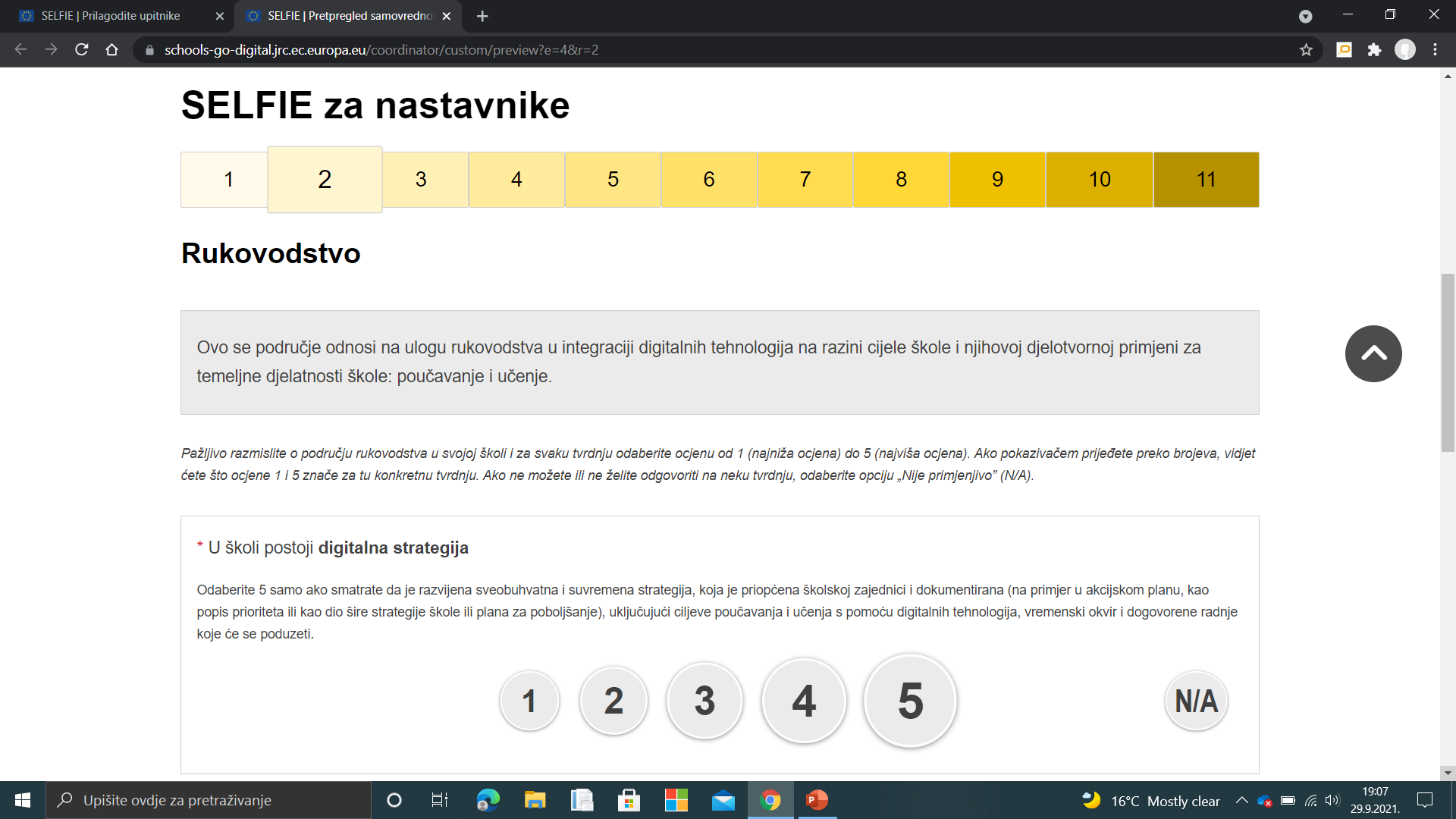 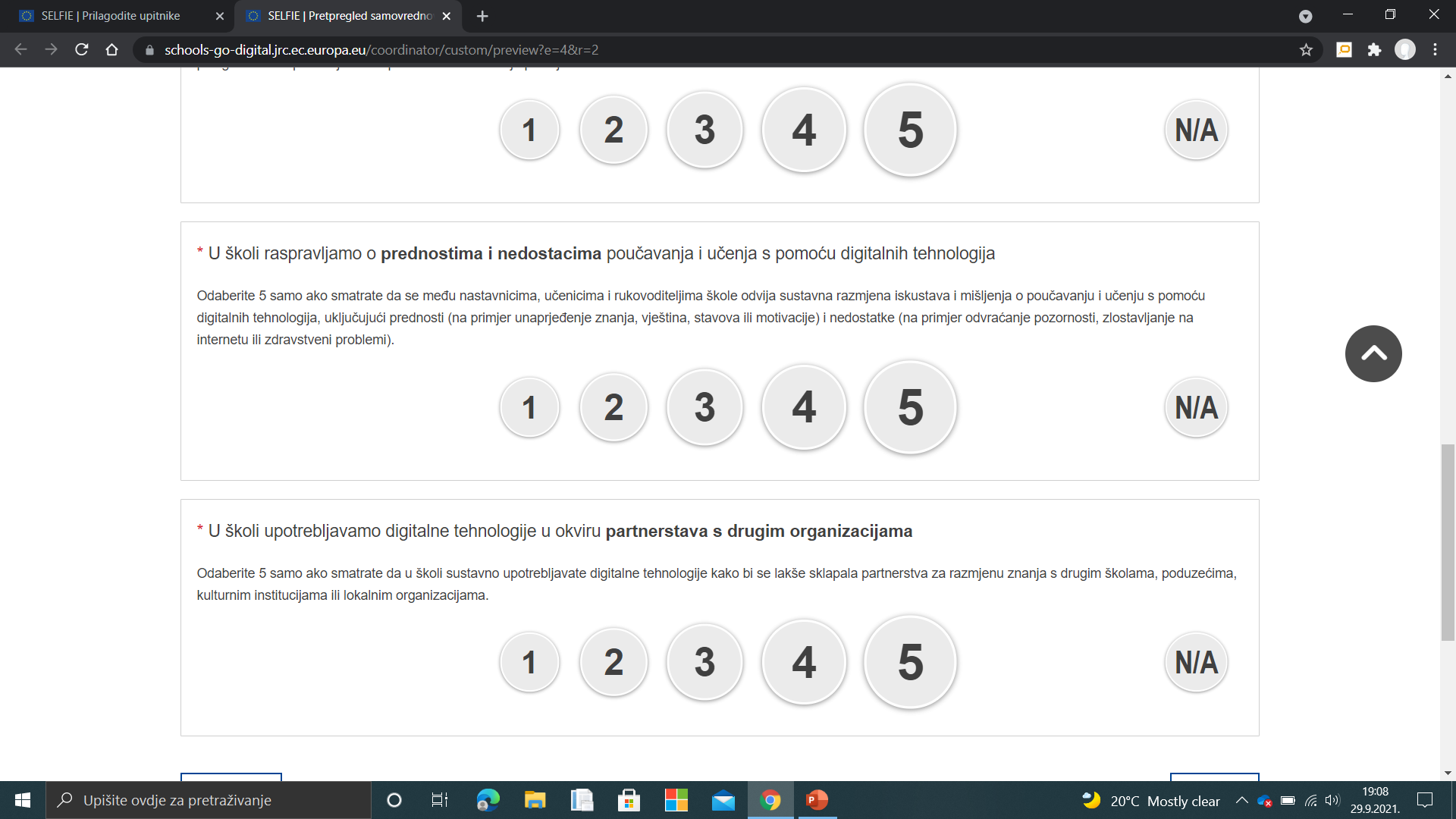 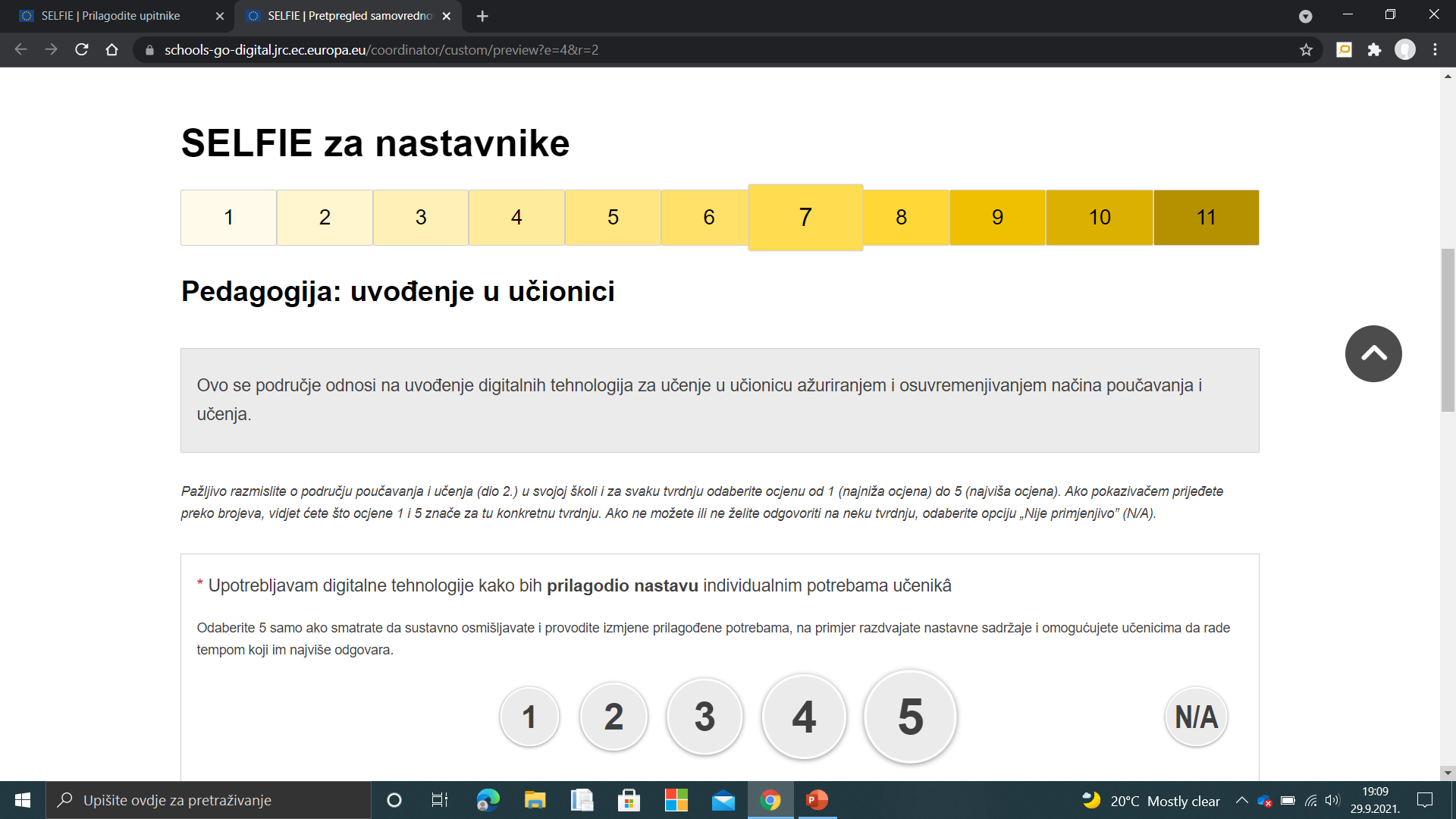 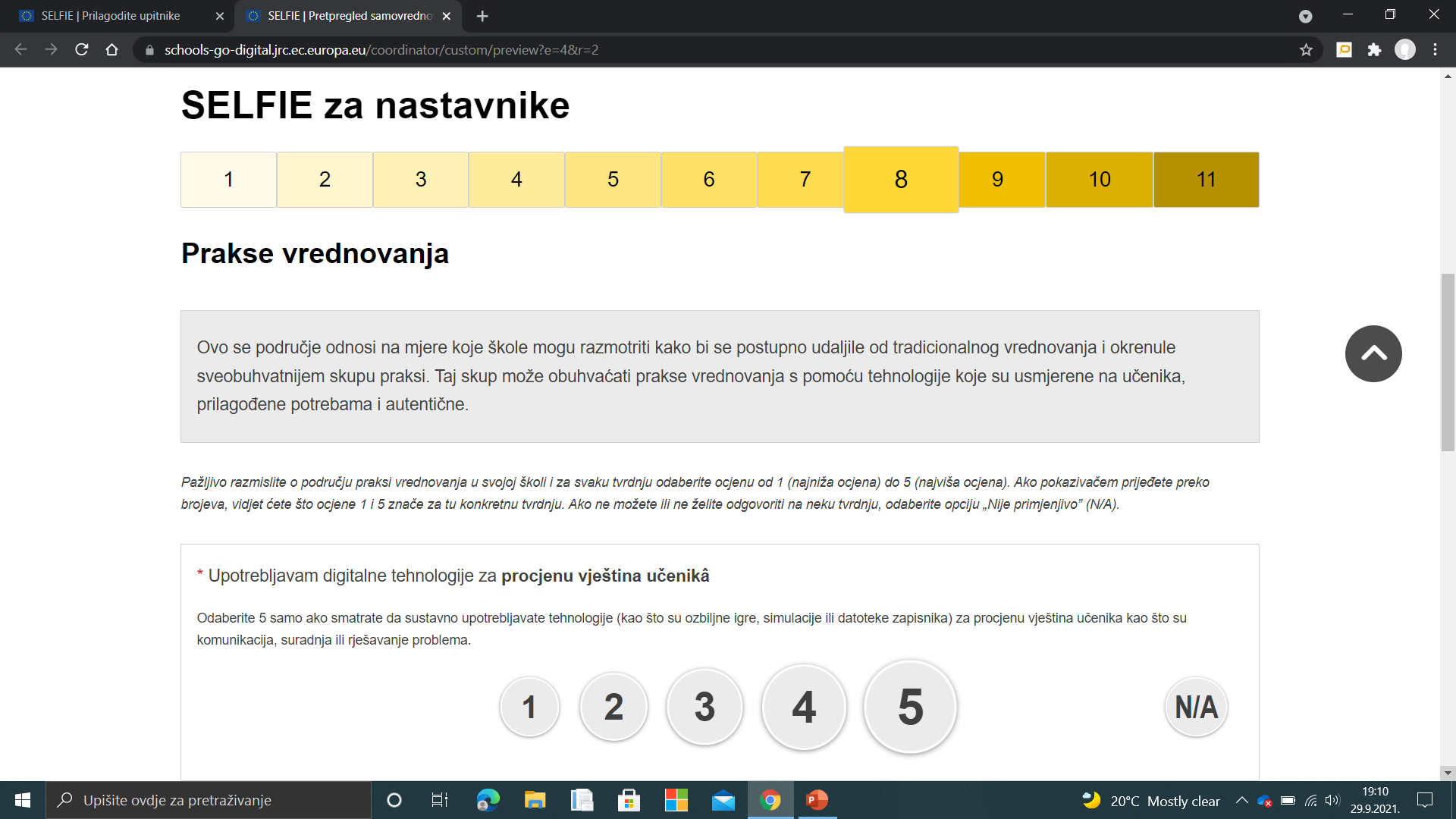 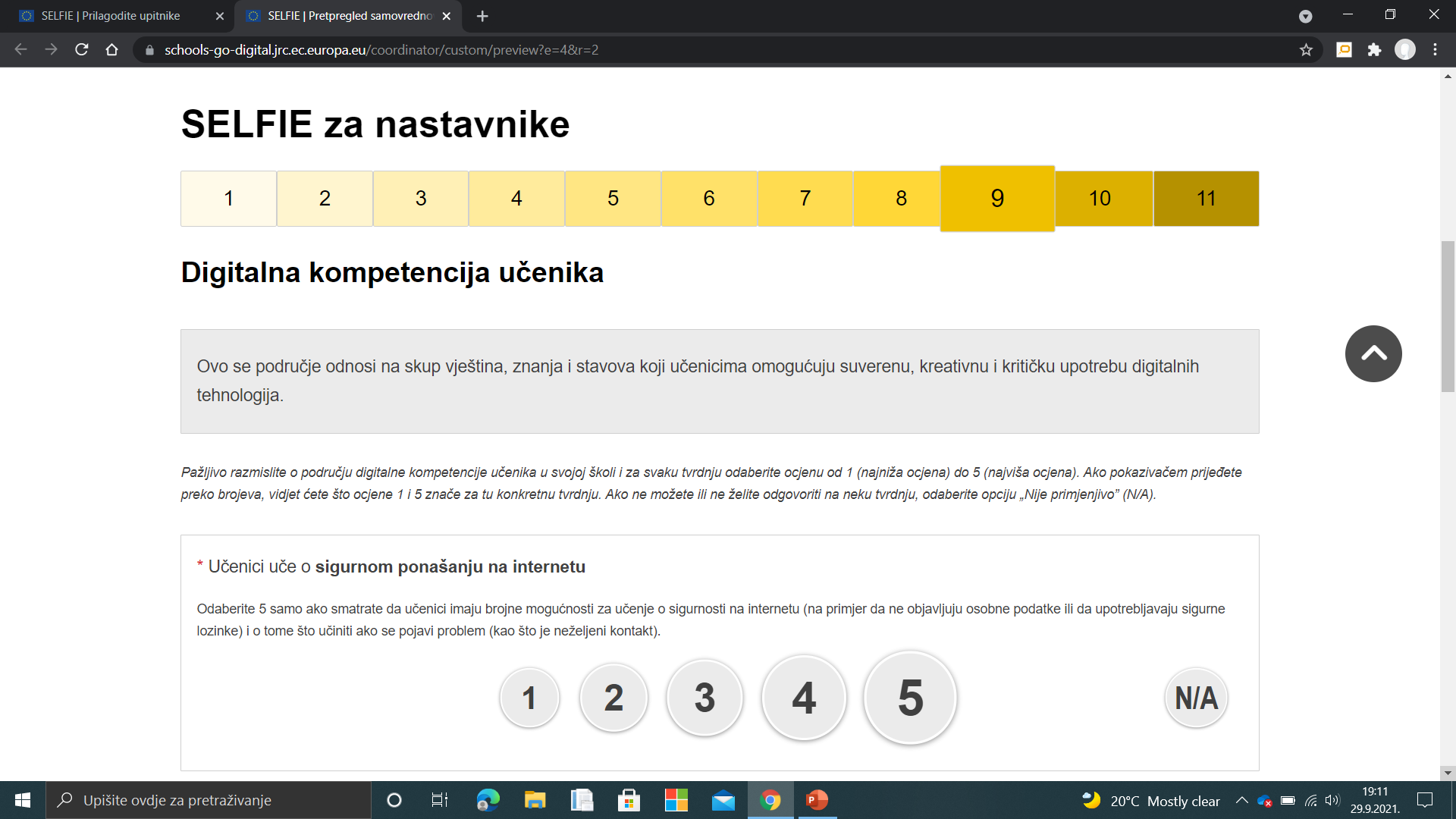 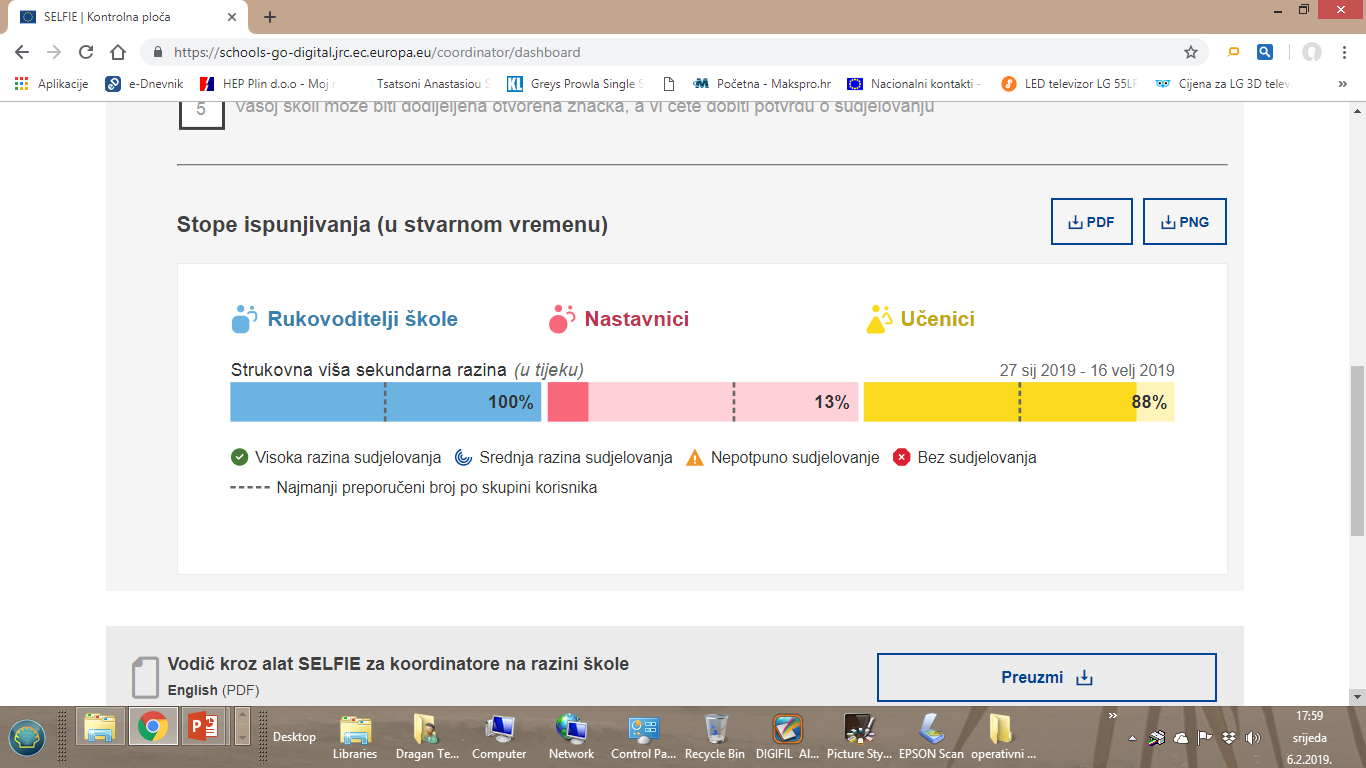 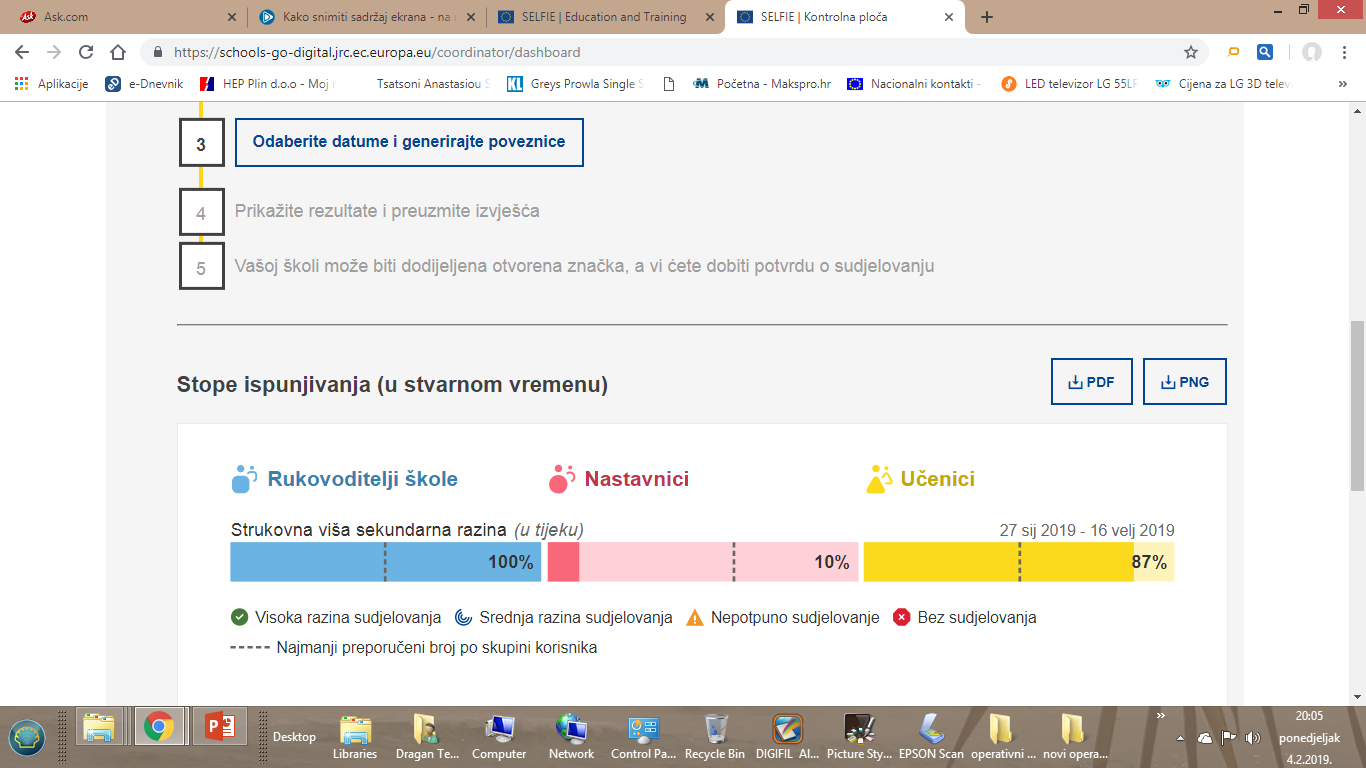 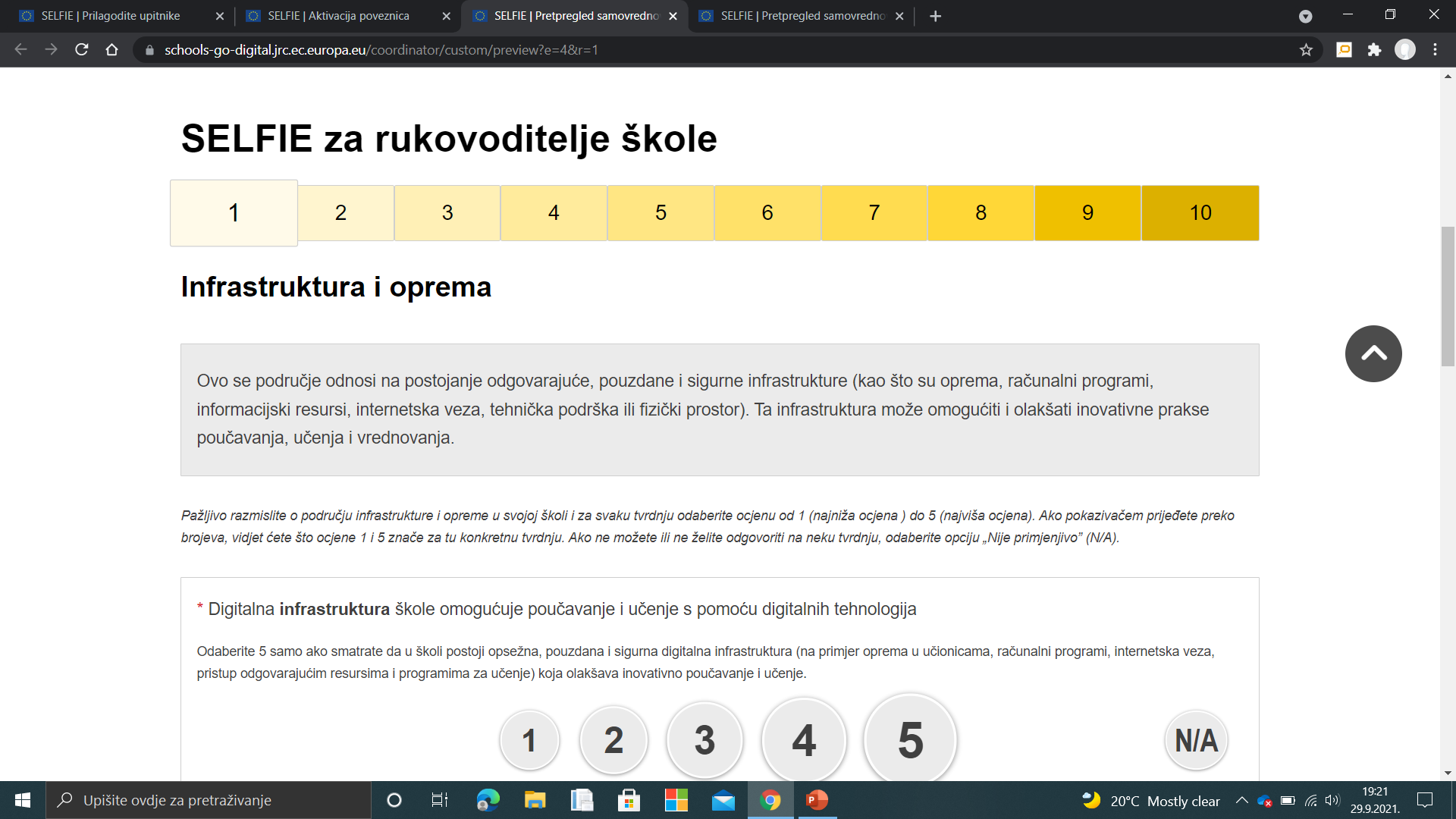 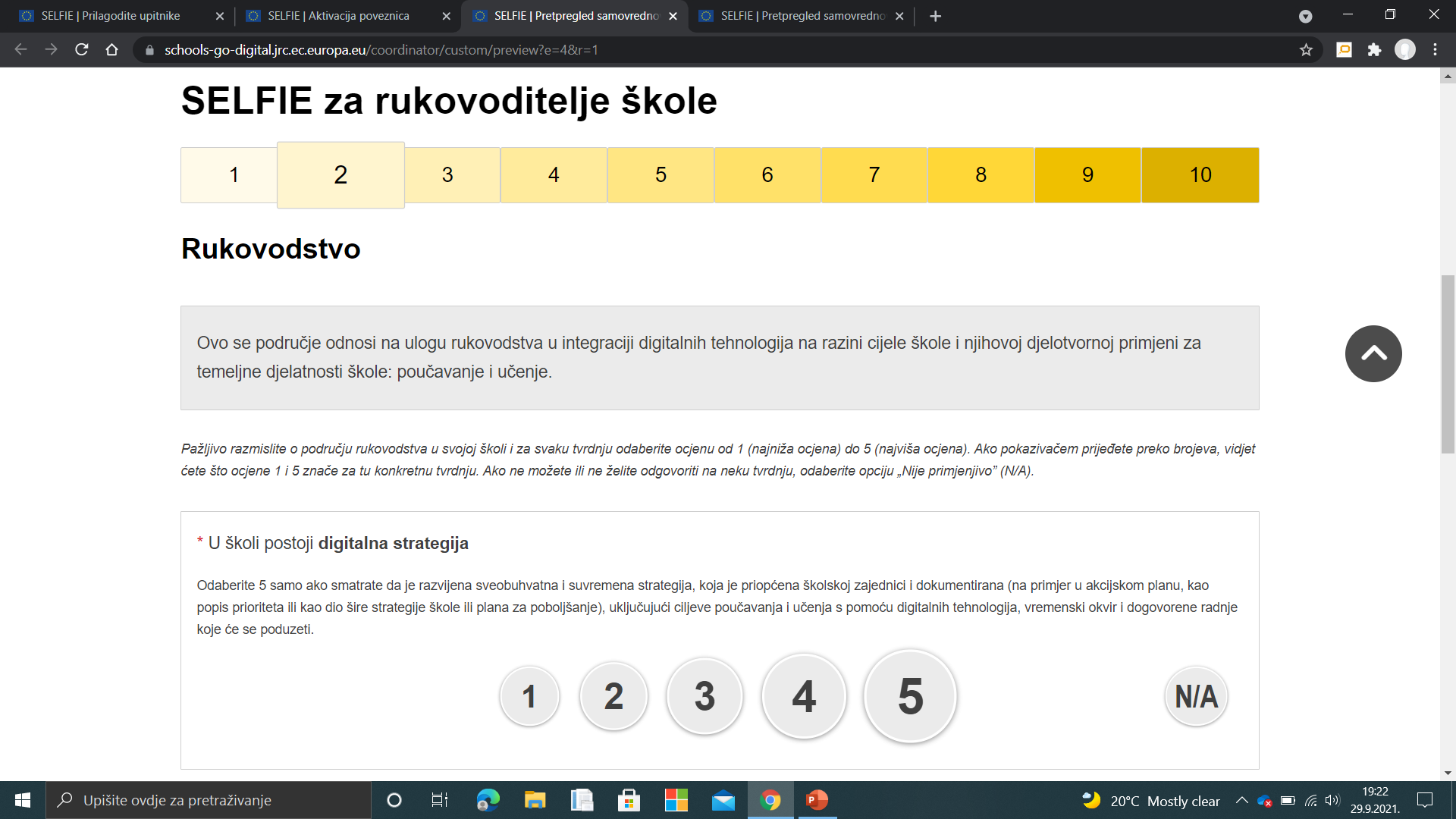 Što misle korisnici o alatu Selfie
iz zemalja EU koji se služe alatom i sudjeluju u projektu Europske komisije Digitalno sazrijevanje škola
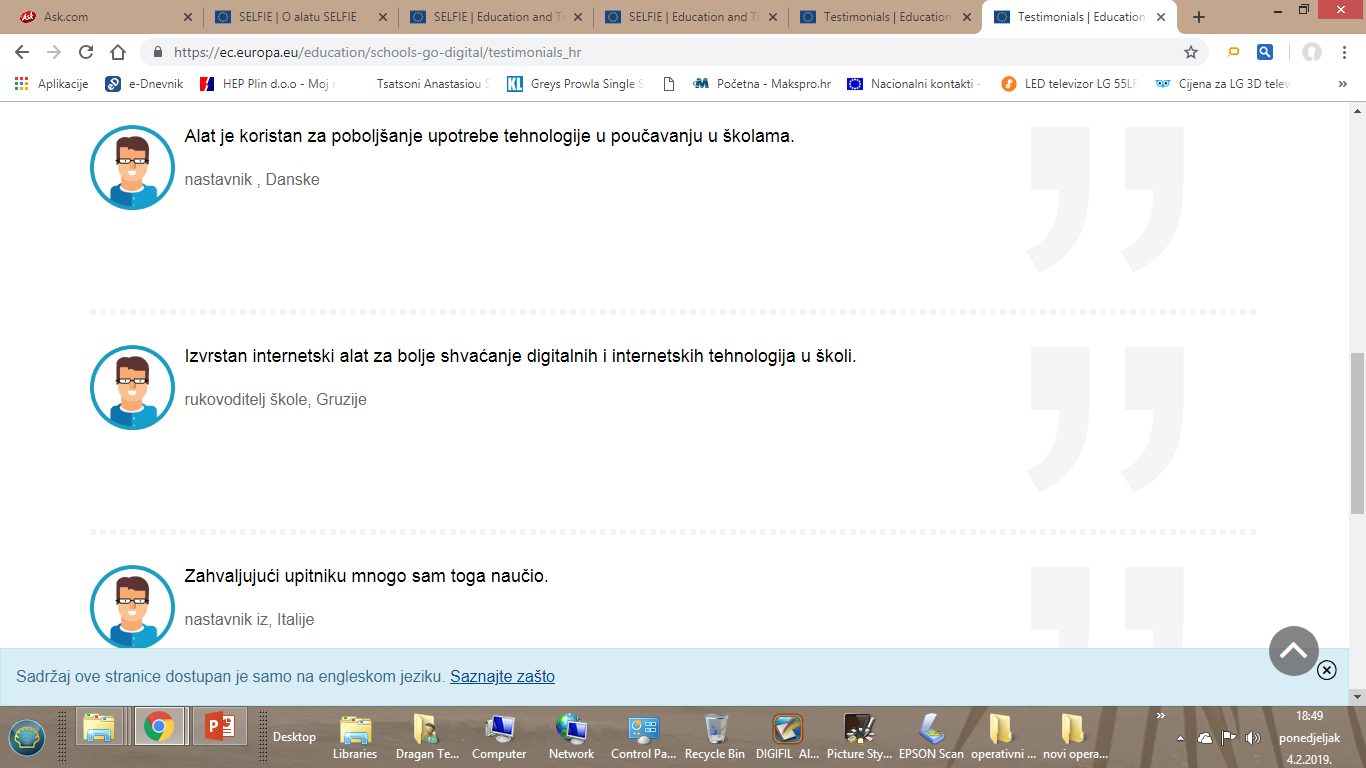 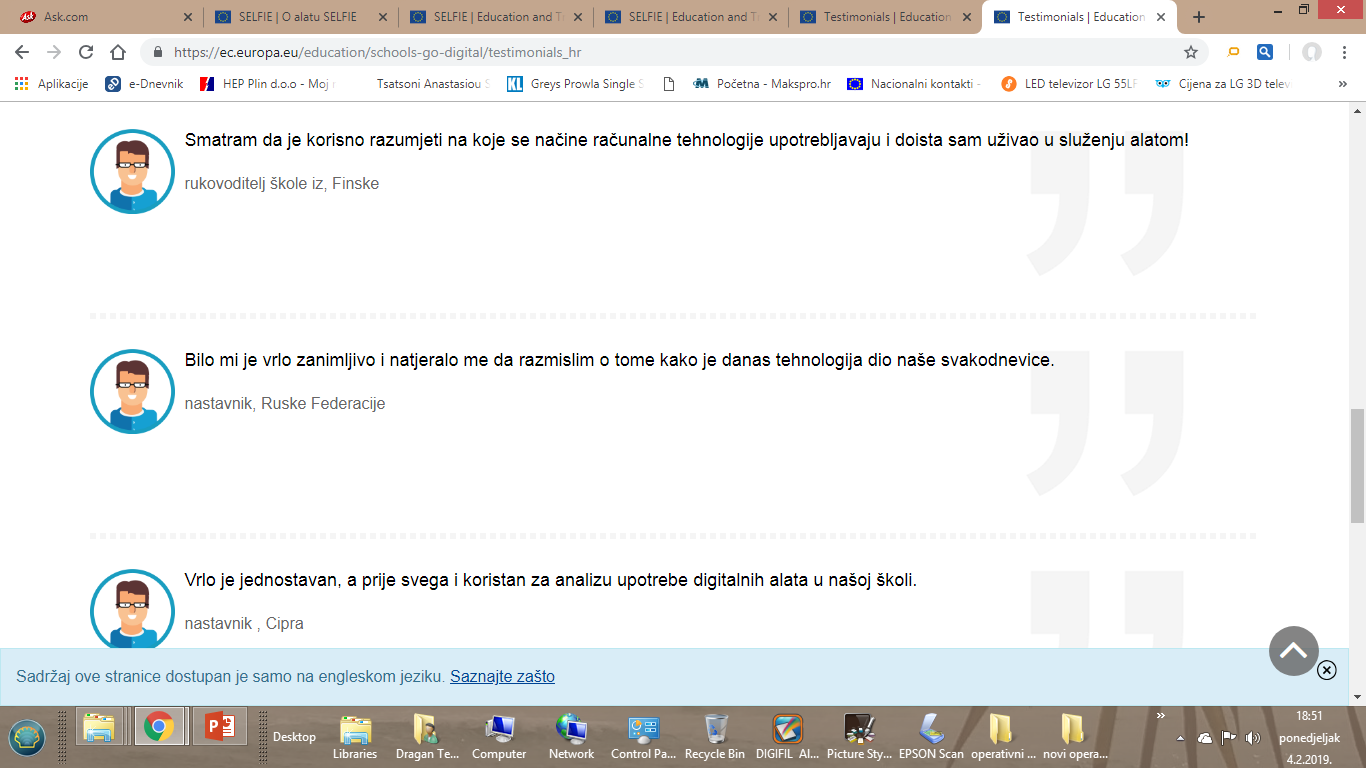 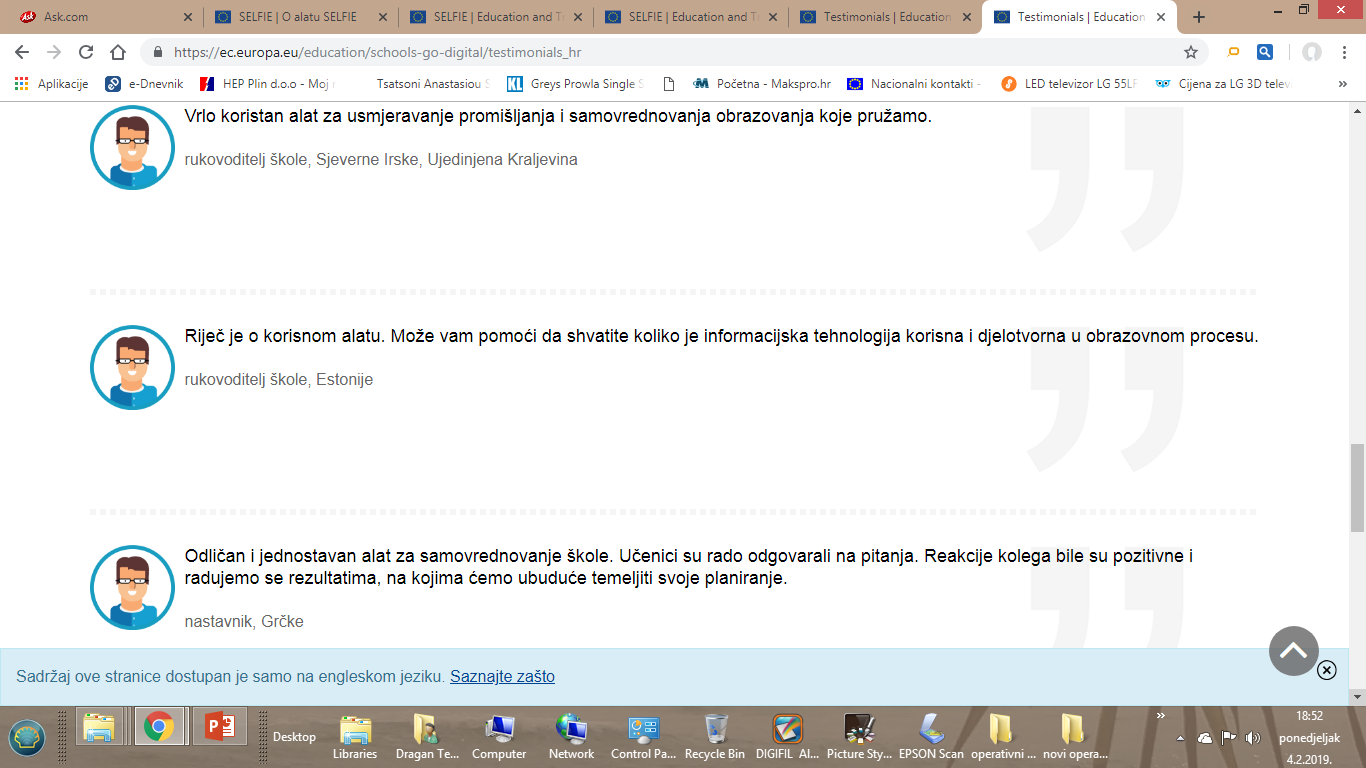 ANALIZA  ​​SELF-REFLECTION TOOL FOR DIGITALLY CAPABLE SCHOOLS (SELFIE)​
Druga srednja škola Beli Manastir, 29. ožujka 2020. ​
​
Božana Tenji​,prof.savjetnica
Stope ispunjavanja
Prosječne ocjene rukovoditelja, nastavnika i učenika za svako područje
Sva područja
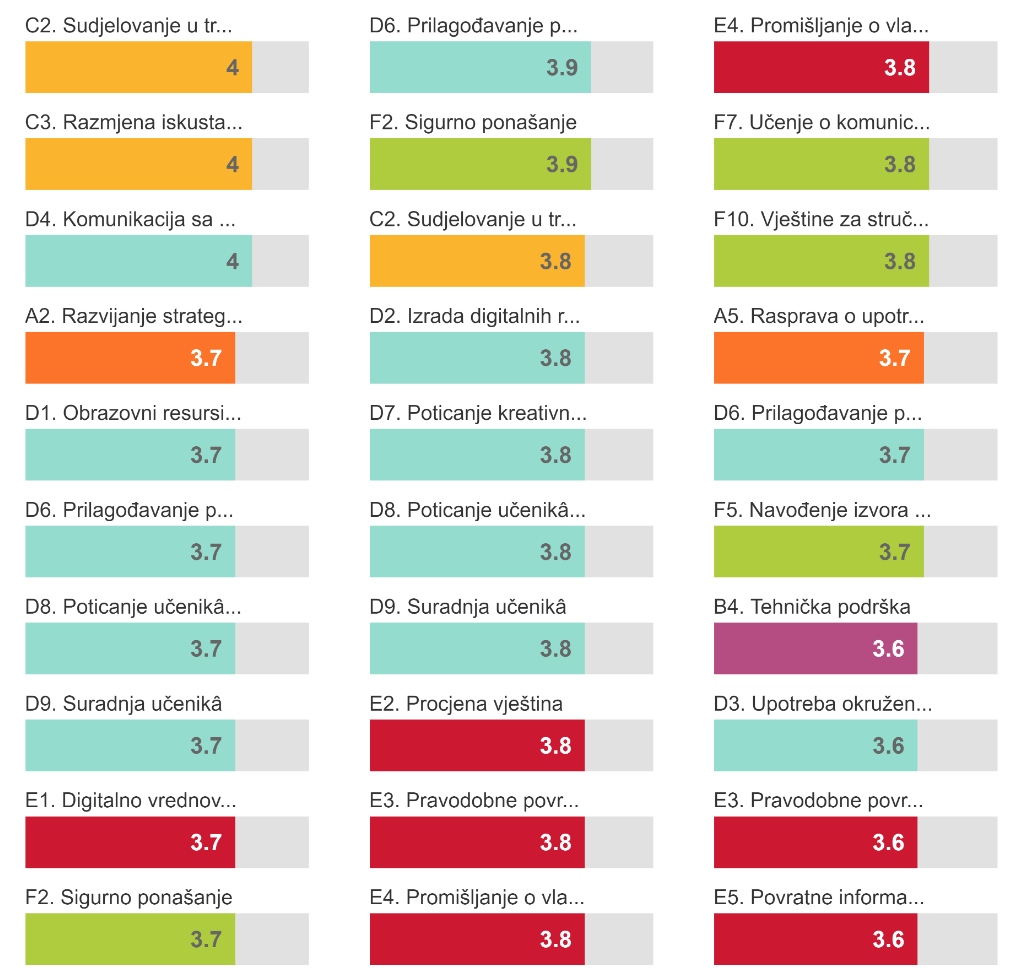 Grafički prikaz
NASTAVNICI
Čimbenici koji ometaju uporabu tehnologije
Čimbenici koji onemogućuju
uporabu  
 tehnologije
Vremenski okvir korištenja tehnologije
Zaključak nakon provedenoga istraživanja
U drugome krugu istraživanja koje propituje digitalnu zrelost naše škole, a nakon ispitivanja mišljenja provedenoga na uzorku 100% rukovoditelja, 40% nastavnika i 50% učenika  Škole može se zaključiti kako je još uvijek nedovoljna kompetentnost učenika i nastavnika ( 33%) kada je u pitanju uporaba IKT-a te kako učenici većinom upotrebljavaju IKT kod kuće za igru i zabavu, a puno manje za učenje i pronalaženje informacija i komunikaciju vezano za školu. 
Kvalitetniju uporabu IKT-a u Školi priječi i nedostatak tehničke podrške te zastarjela i nedostatna oprema, nedostatak tableta i računala za učenike te  što još uvijek nije dostupna bežična internet  veza za sve učenike i nastavnike.
USPOREDNA ANALIZA OBRAZOVNOG ISTRAŽIVANJA ​​SELF-REFLECTION TOOL FOR DIGITALLY CAPABLE SCHOOLS (SELFIE)​
Druga srednja škola Beli Manastir, 31.svibnja 2020. ​
​
Božana Tenji​, prof.savjetnica
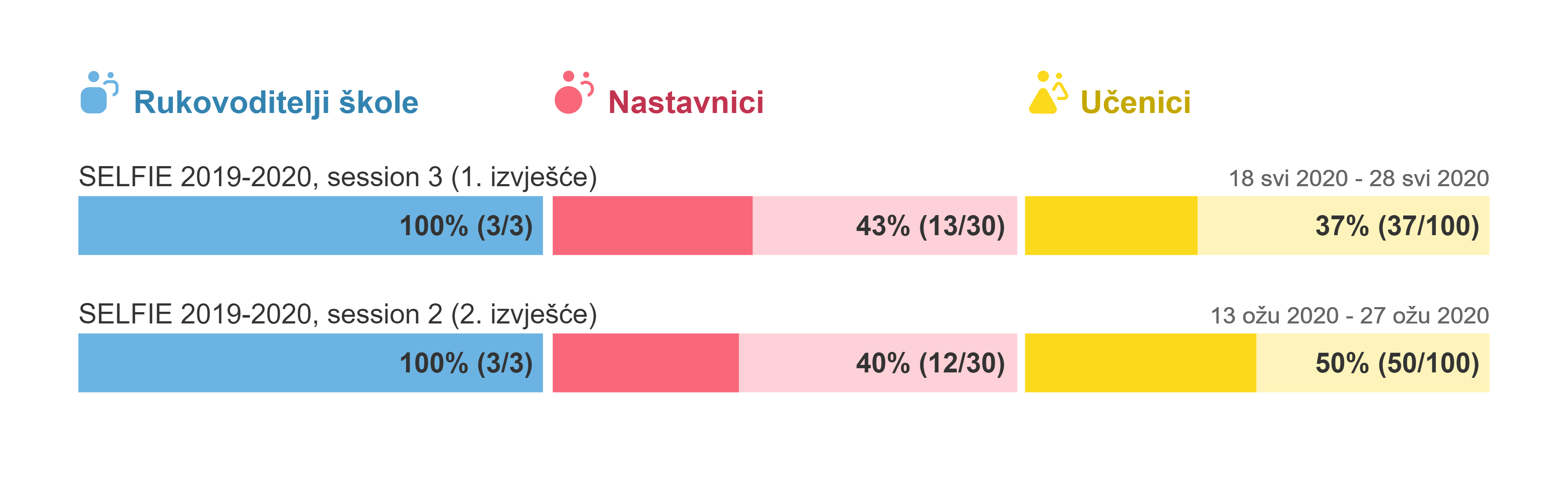 Sudjelovanje   2020.
Prihvaćanje tehnologije
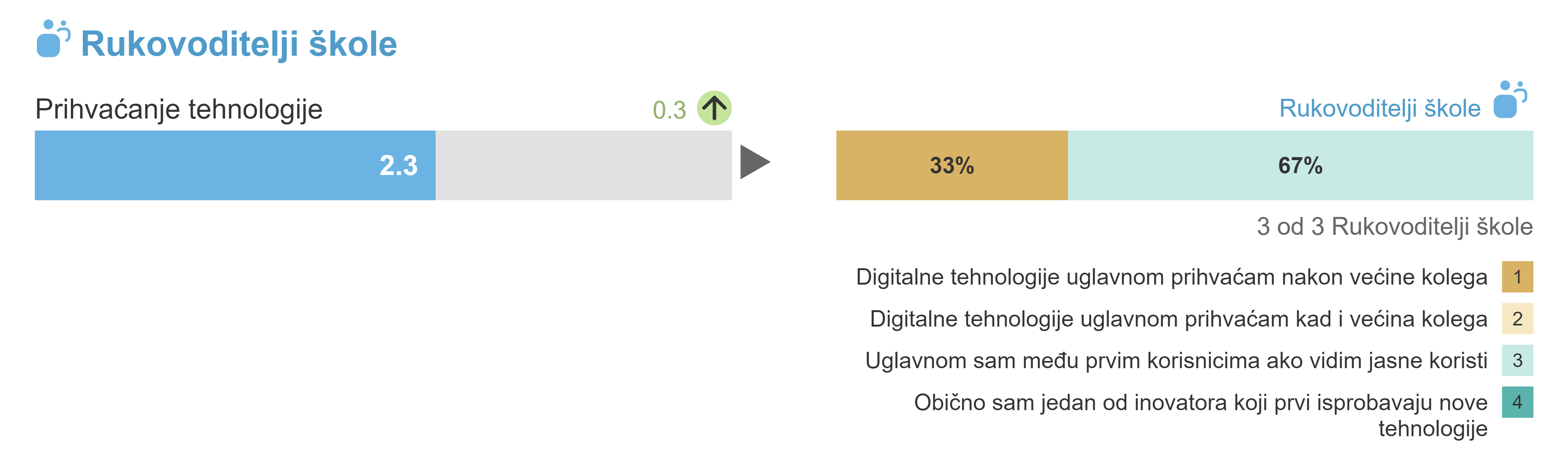 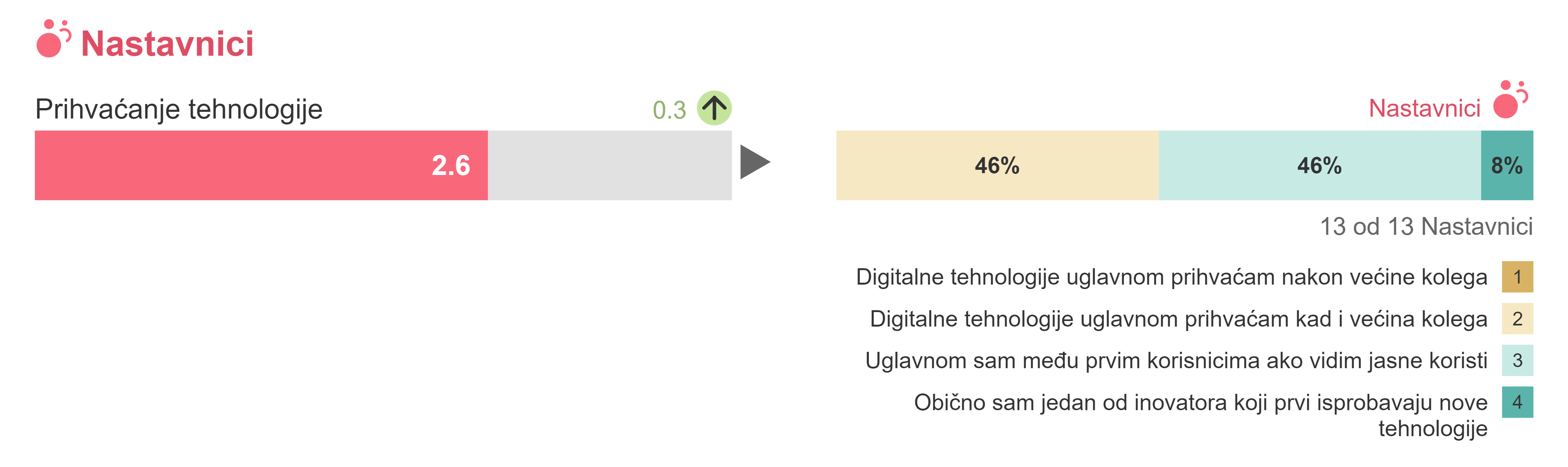 Prosječne ocjene rukovoditelja, nastavnika i učenika za svako područje
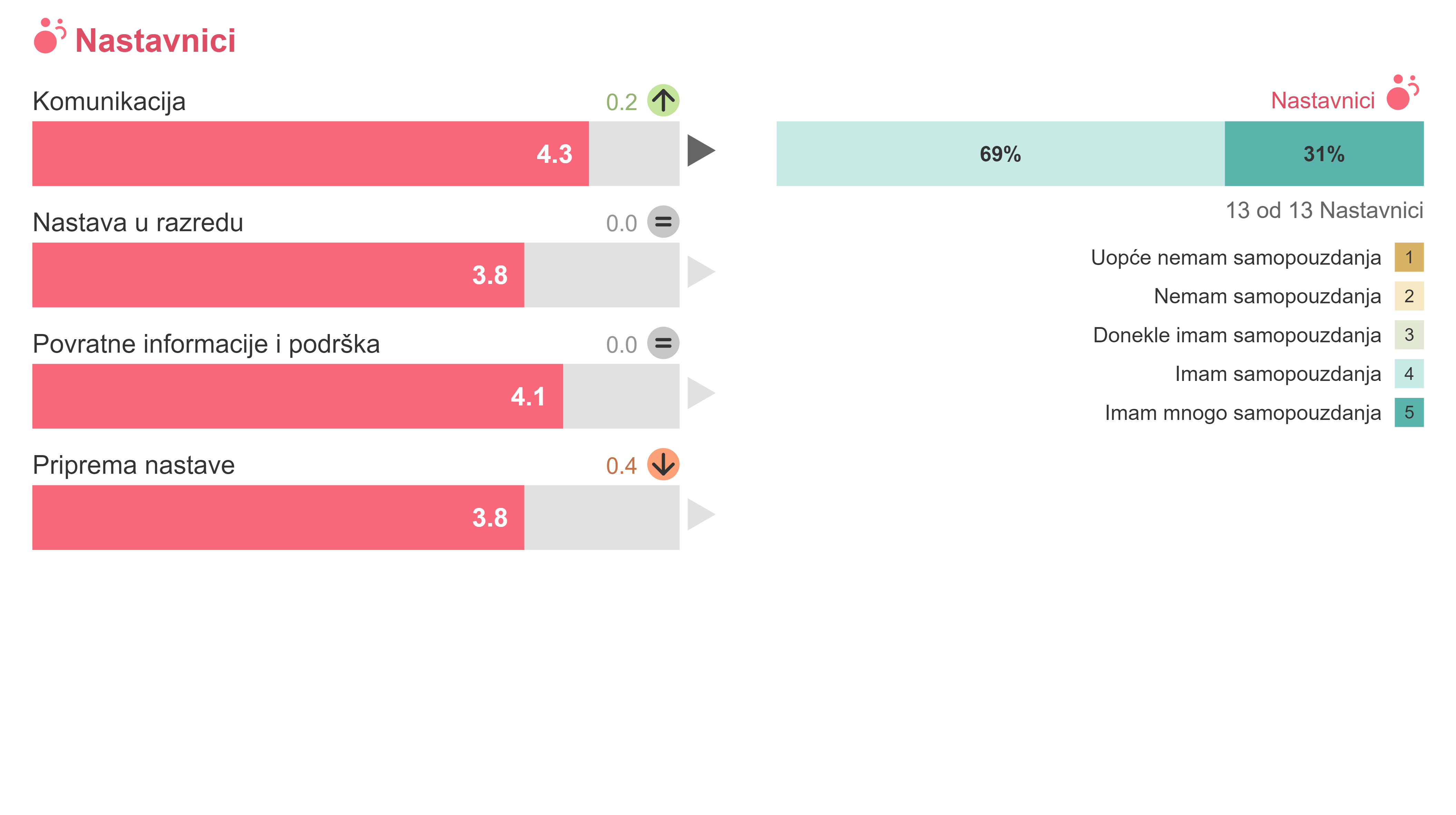 Nastavnici
IKT
Rukovoditelji škole
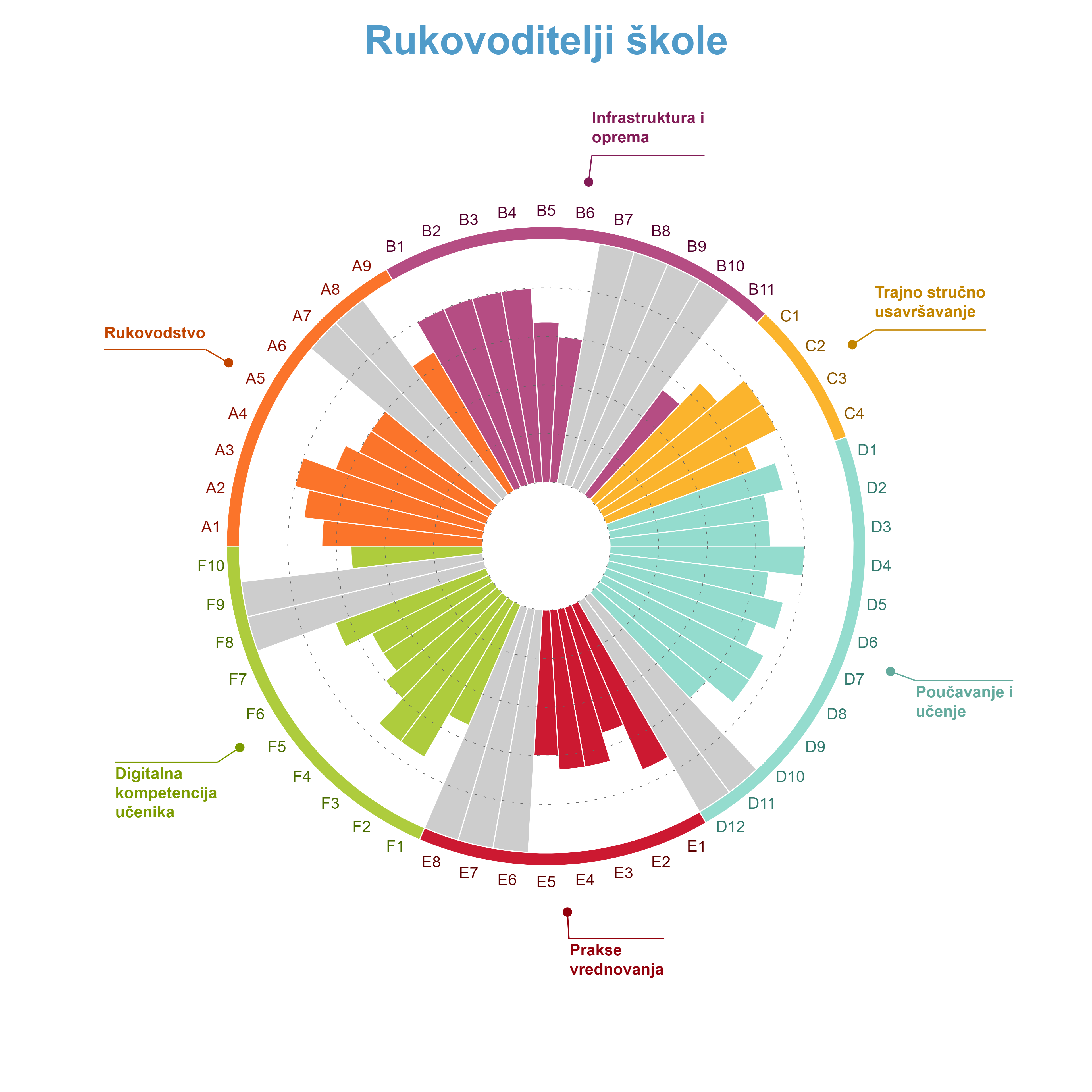 -  ravnateljica
-  pedagoginja
-  voditeljica
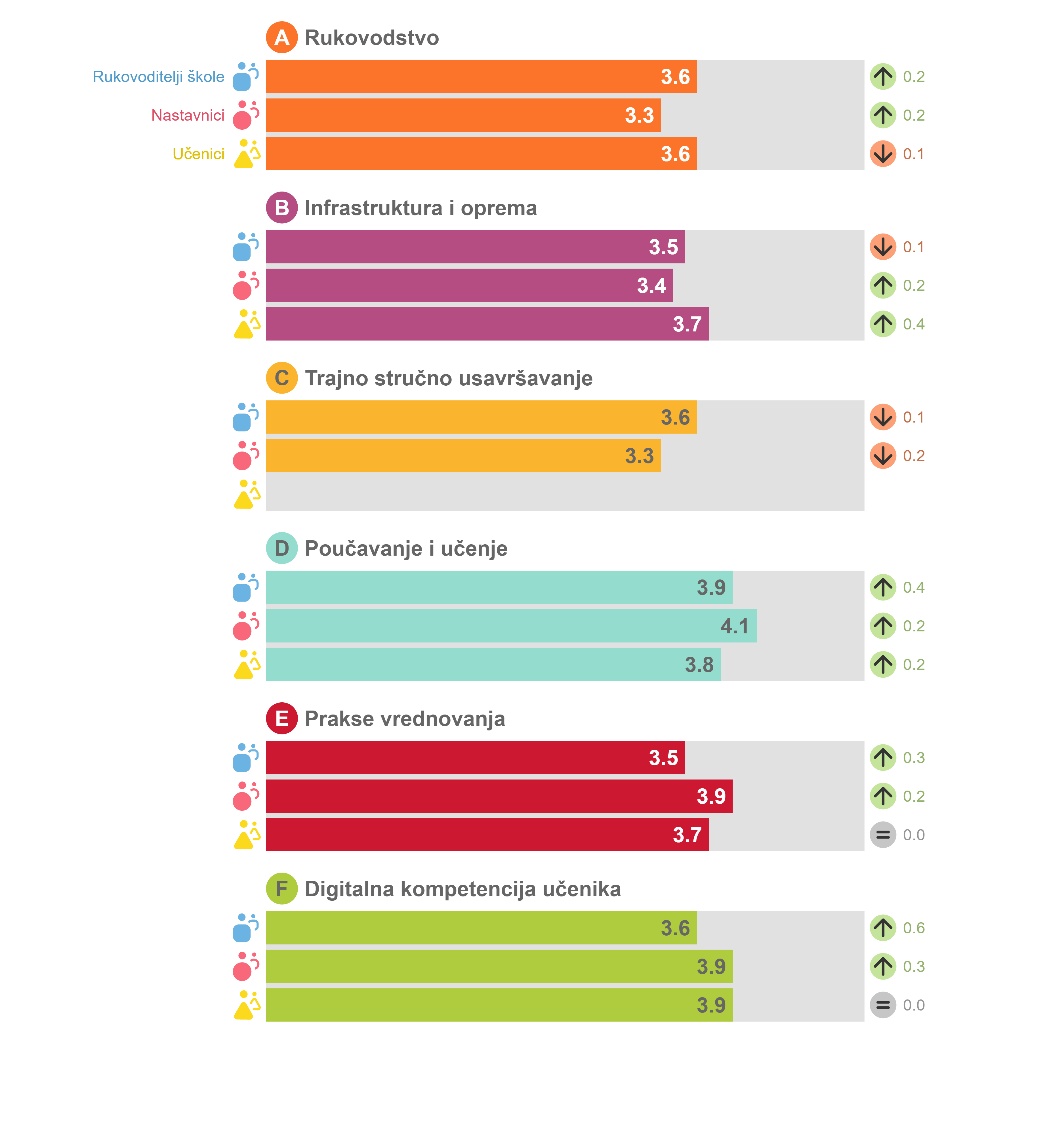 Rukovodstvoškolenastavniciučenici
usporedba
Korisnost
Uporaba
tehnologije
IKT
=
digitalna zrelost škole
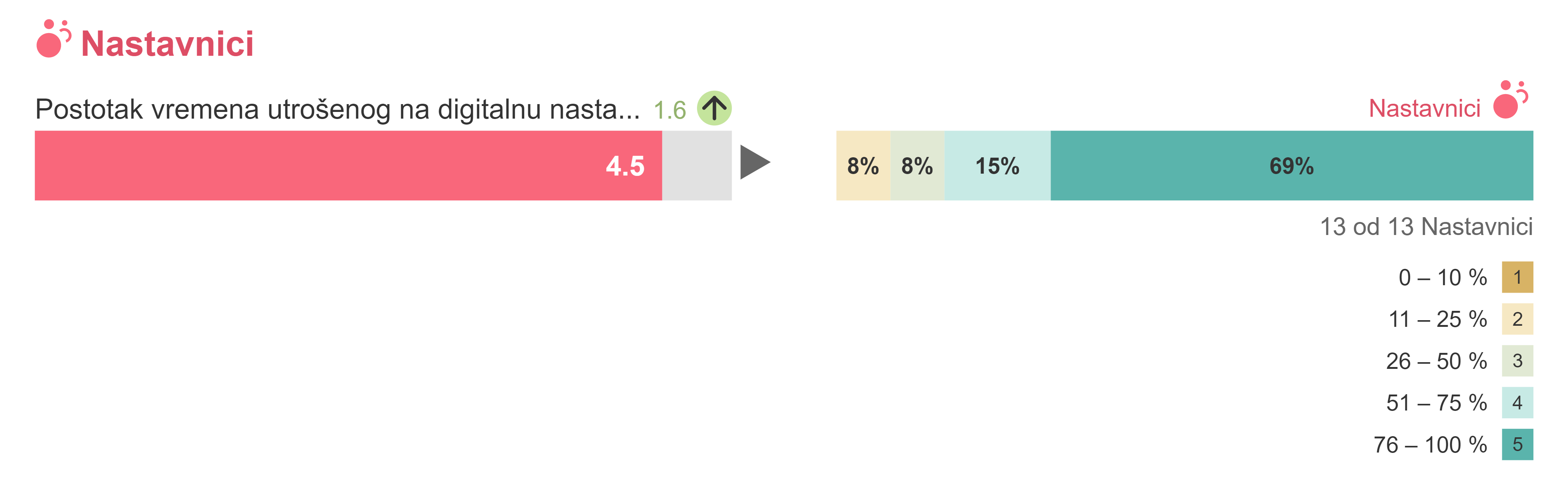 Vremenski okvir korištenja tehnologije
odlično
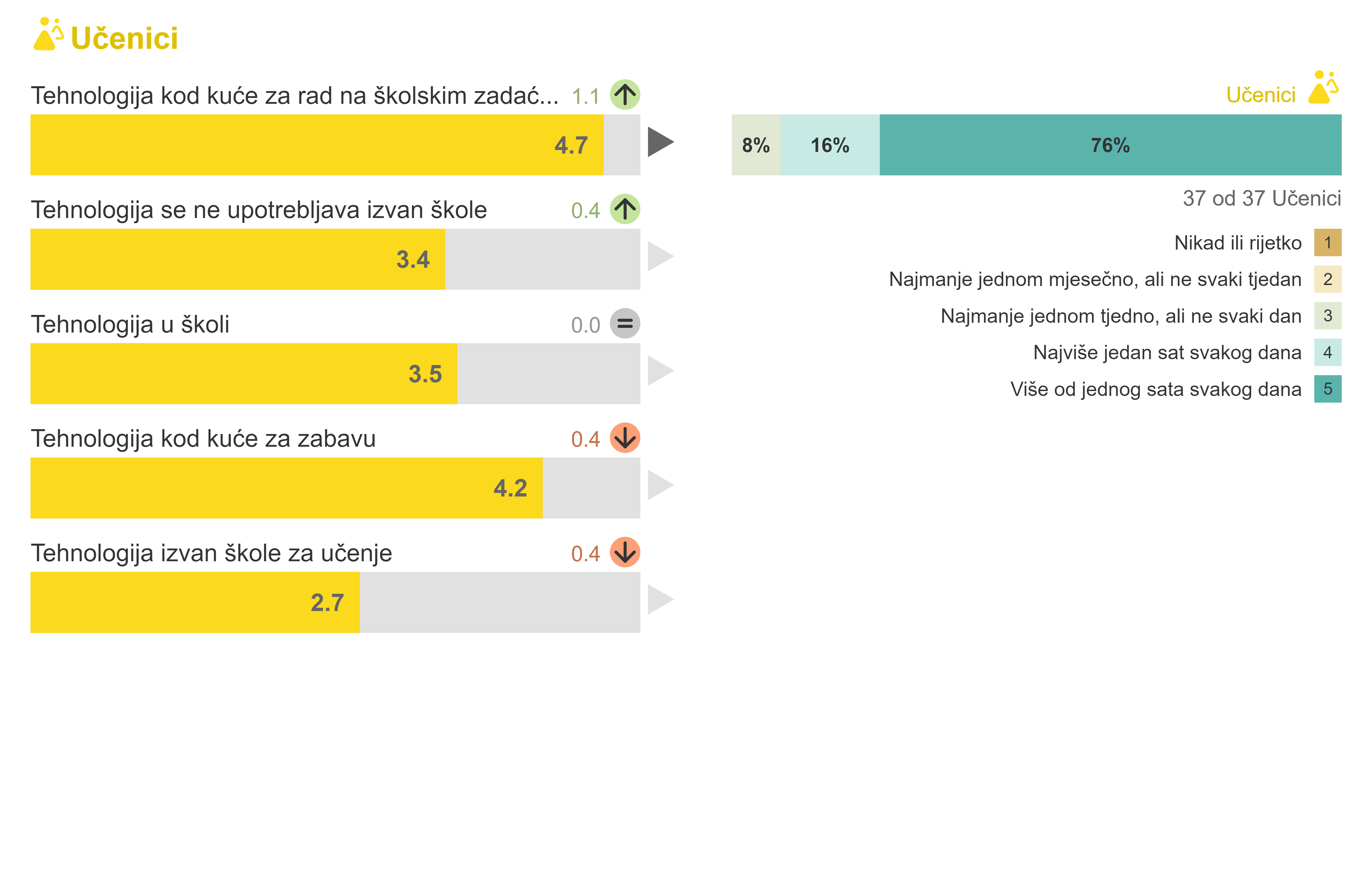 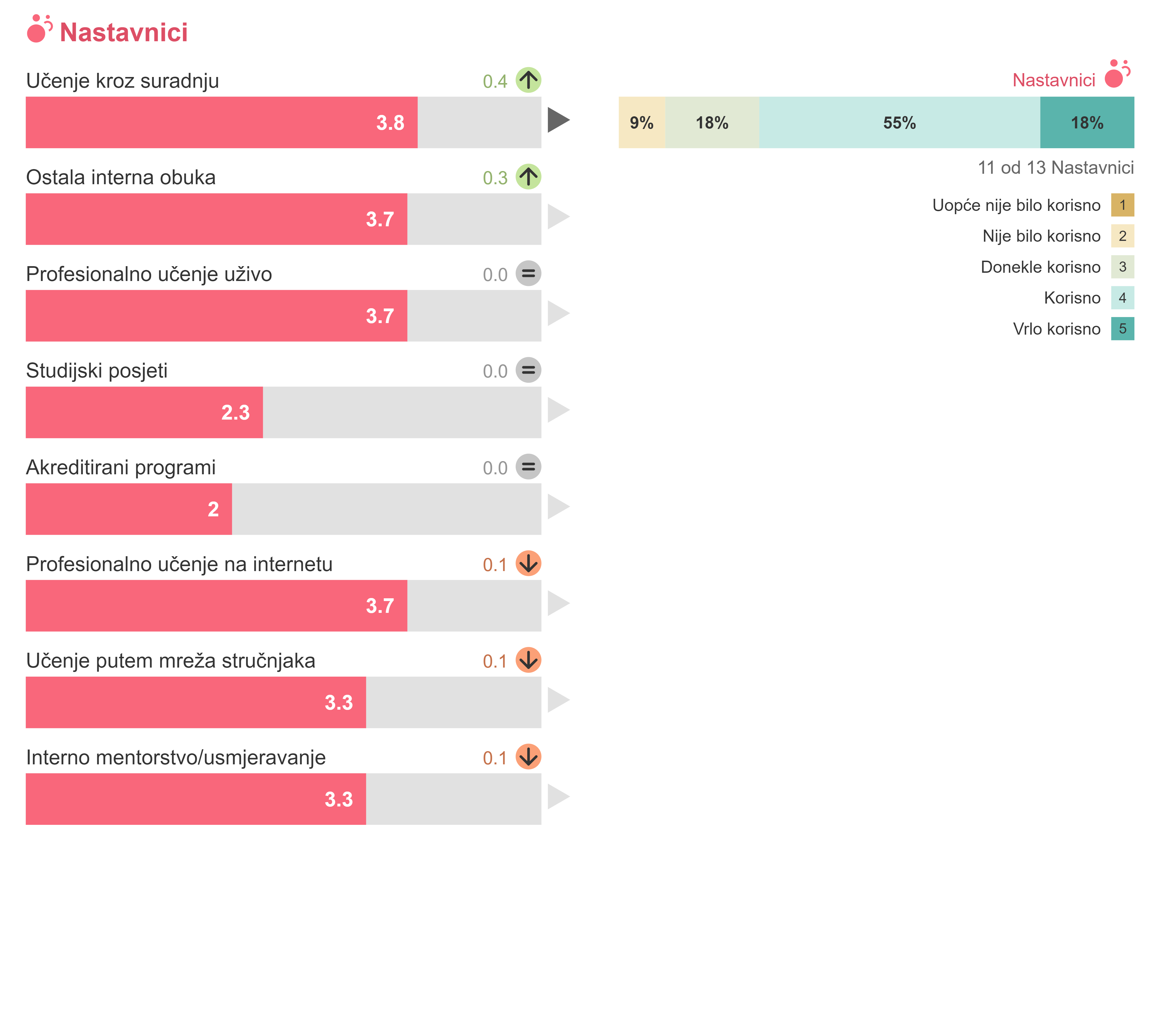 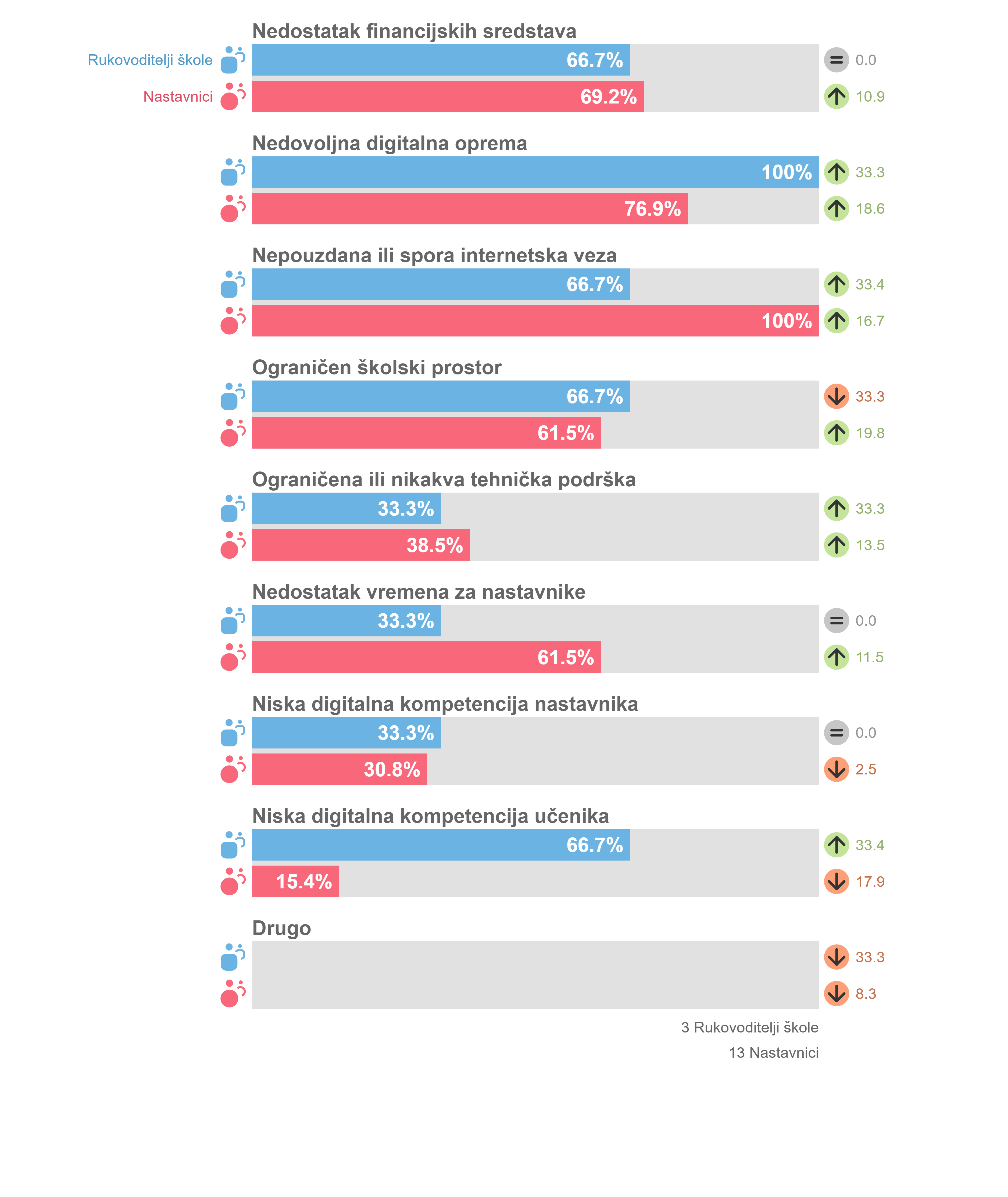 Čimbenici koji  ograničavaju
uporabu  tehnologije
Zaključak nakon provedenoga istraživanja u ožujku i svibnju 2020.i usporedne analizeDigitalna zrelost Škole
NA TEMELJU SAMOVREDNOVANJA PomoćuAPLIkACIJE SELFIE
Uočili smo nedostatke na temelju kojih ćemo napraviti strategiju za razvoj digitalnih kompetencija učenika  nastavnika.
Uočili smo kako učenici, nastavnici i ravnatelji imaju različita mišljenja o istim pitanjima.
Zaključili smo kako trebamo uključiti osim rukovodstva i nastavnika i učenike u planiranje 
   i  razvijanje strategije digitalnog sazrijevanja škole.
Svaki učenik i nastavnik dobije potvrdu europske komisije o sudjelovanju
Potvrda o sudjelovanju:
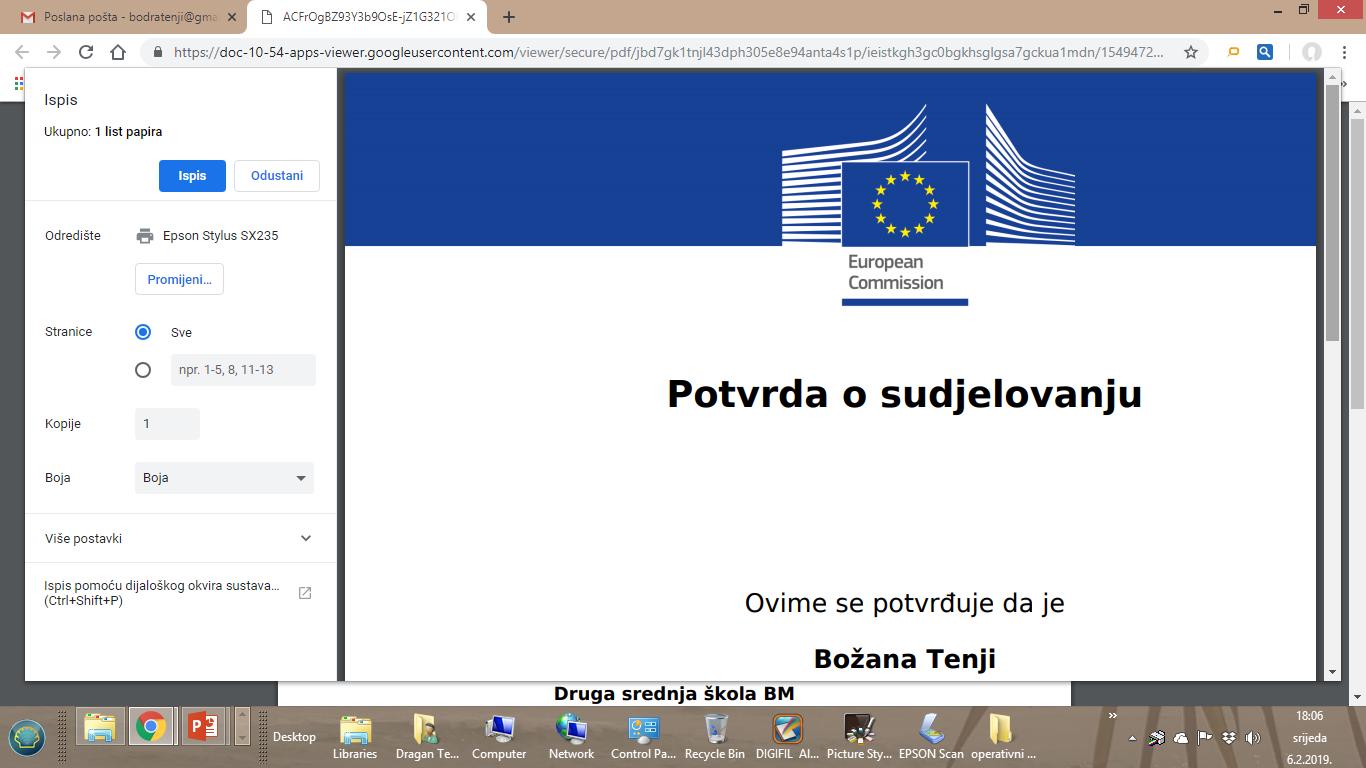 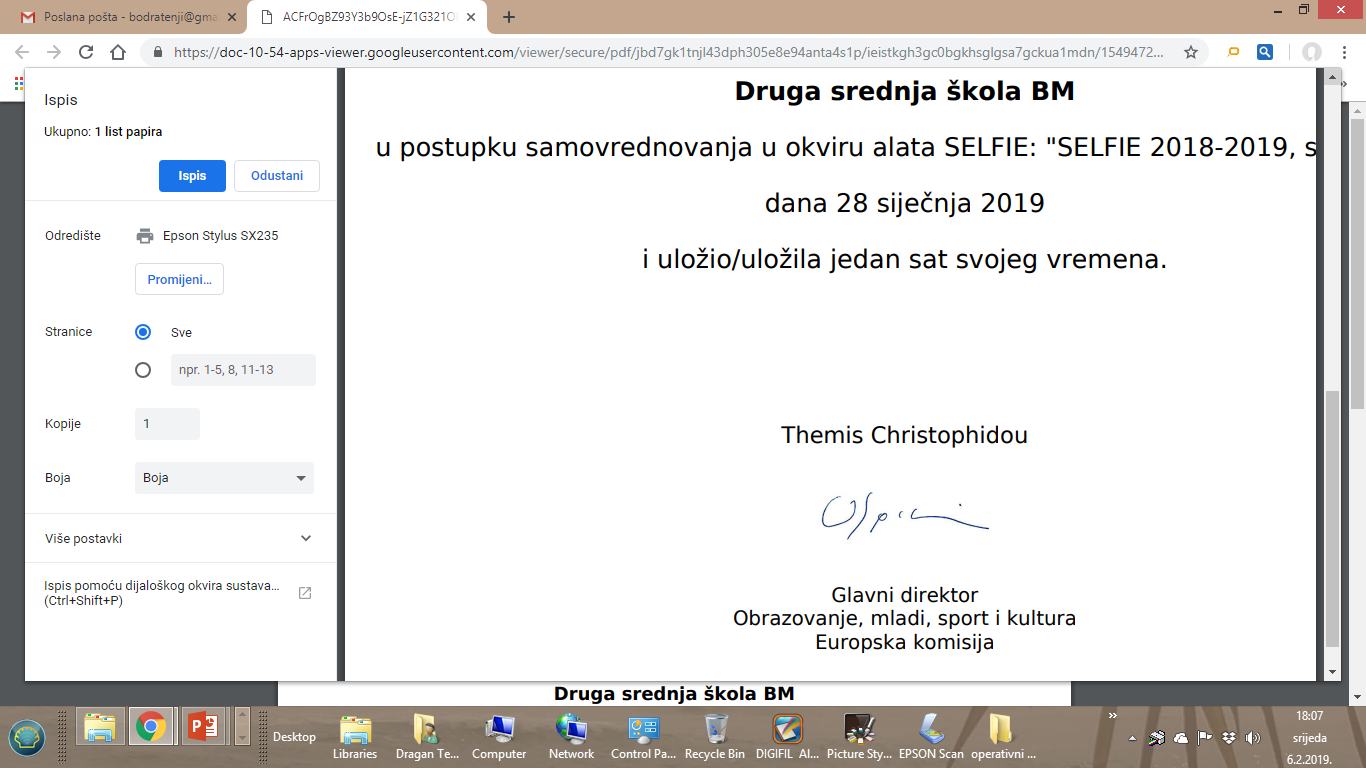 zaključak
Selfe je isvrstan alat koji  može pomoći uvidjeti postojeće stanje u  školi kako bi bolje razvili akcijski plan i povećali svoje digitalne kapacitete.
Što VI mislite o alatu Selfie?
https://forms.office.com/r/DDsKMxeEBa
Hvala
bozana.tenji@skole.hr